Краевое государственное бюджетное профессиональное образовательное учреждение«КРАСНОЯРСКИЙ СТРОИТЕЛЬНЫЙ ТЕХНИКУМ»
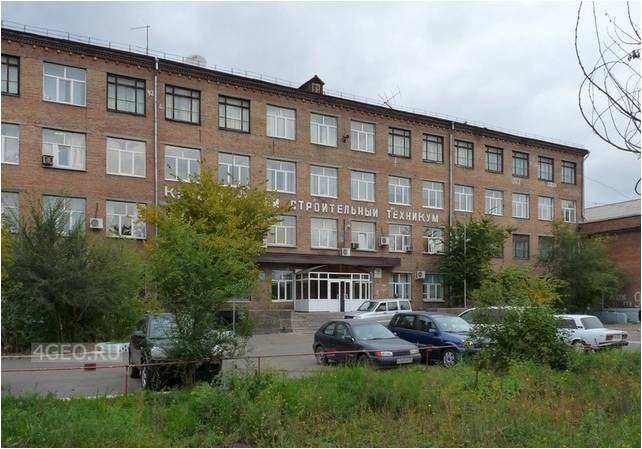 краевое государственное бюджетное профессиональное образовательное учреждение«КРАСНОЯРСКИЙ СТРОИТЕЛЬНЫЙ ТЕХНИКУМ»
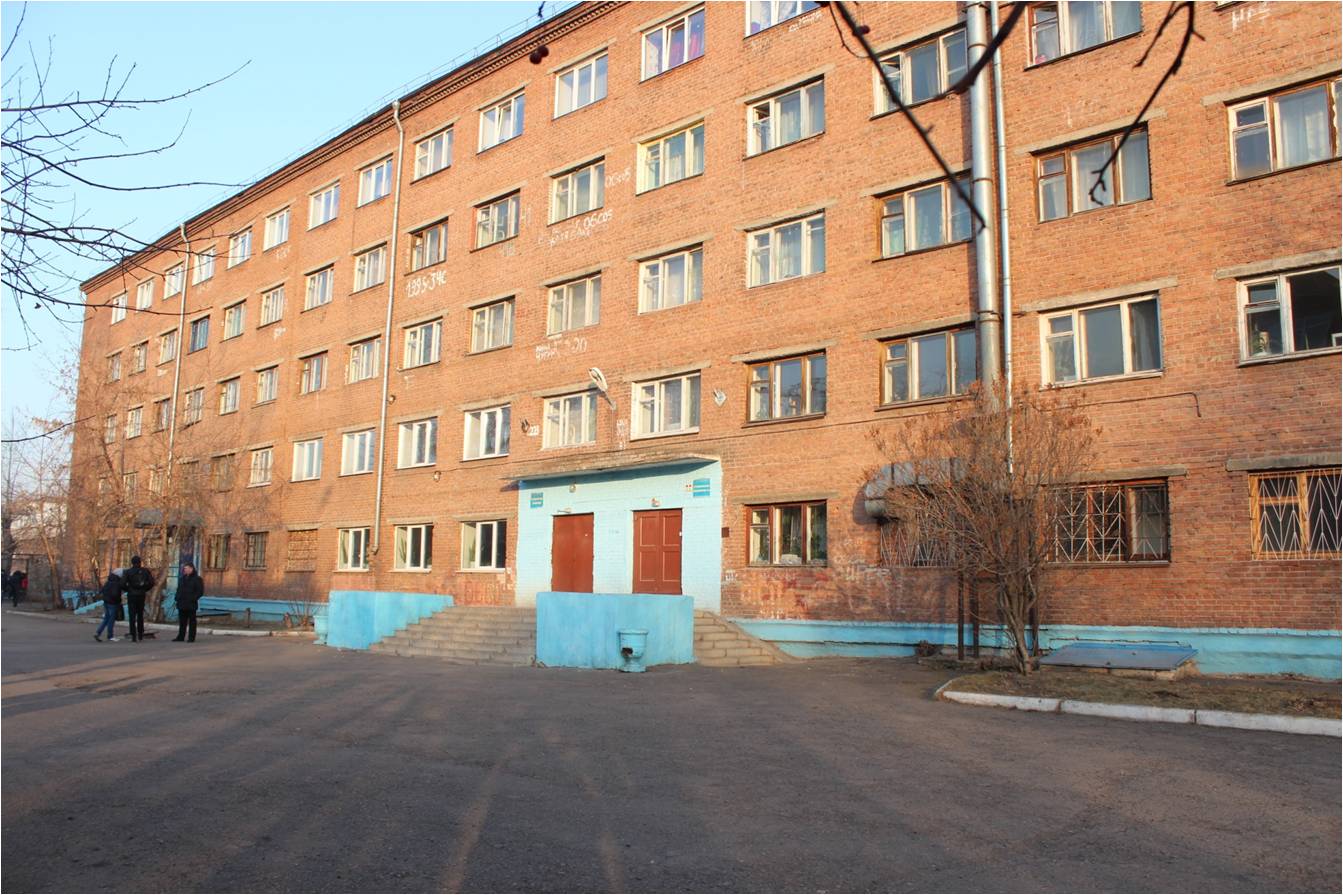 Мы хотим познакомить Вас с нашим общежитием
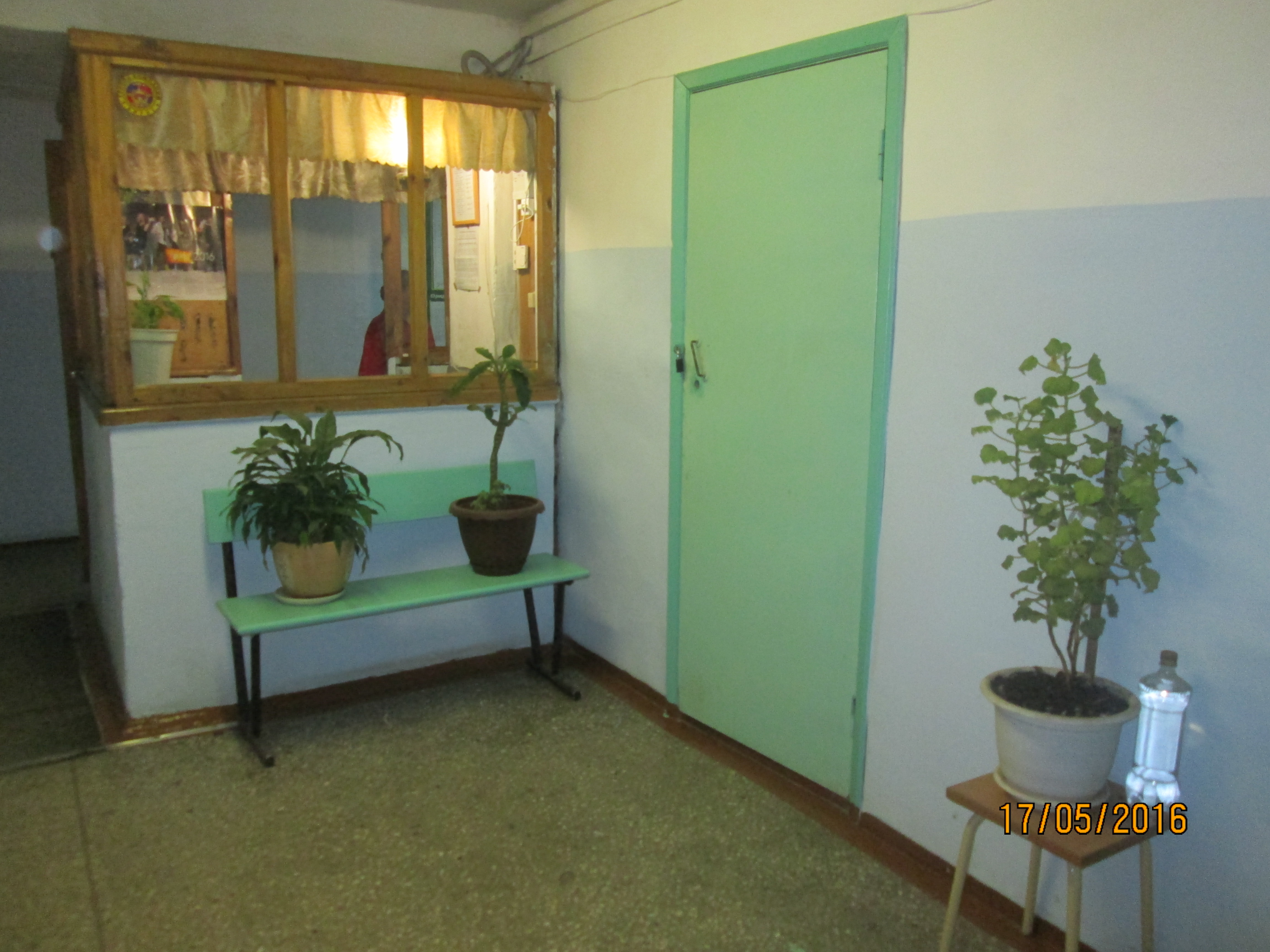 Вахта общежития
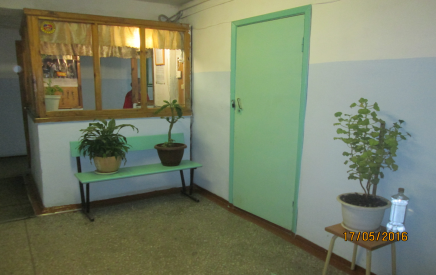 Наши воспитатели
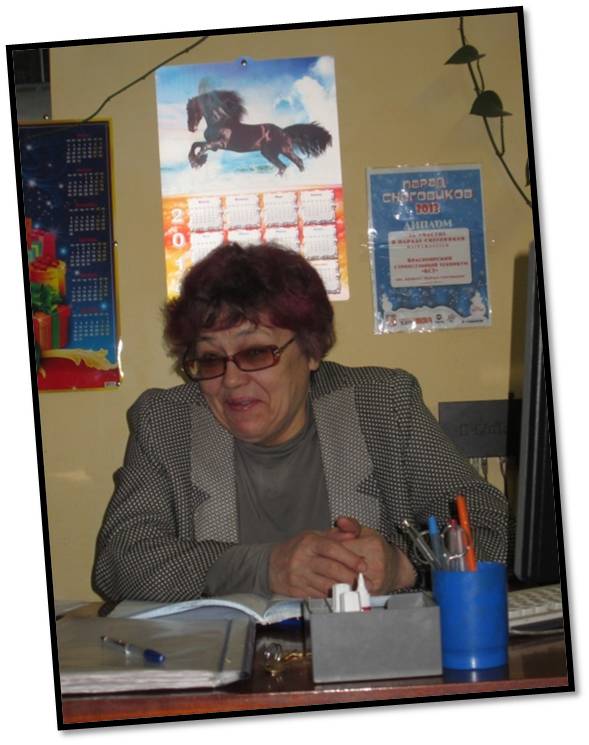 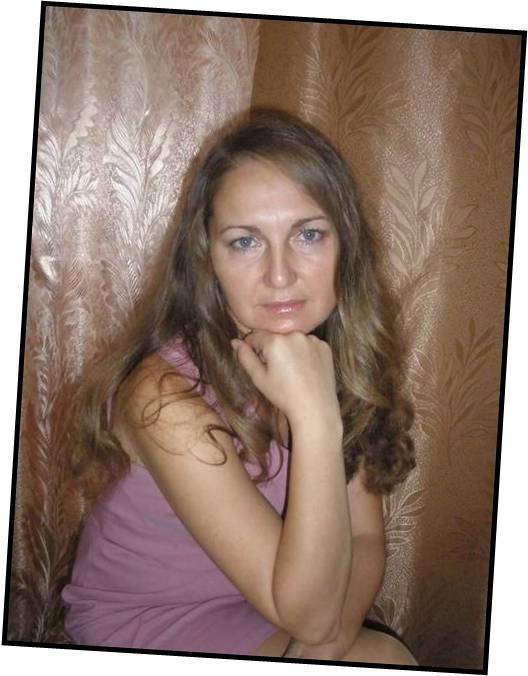 Хатинская Валентина Андреевна
Титова Татьяна Семеновна
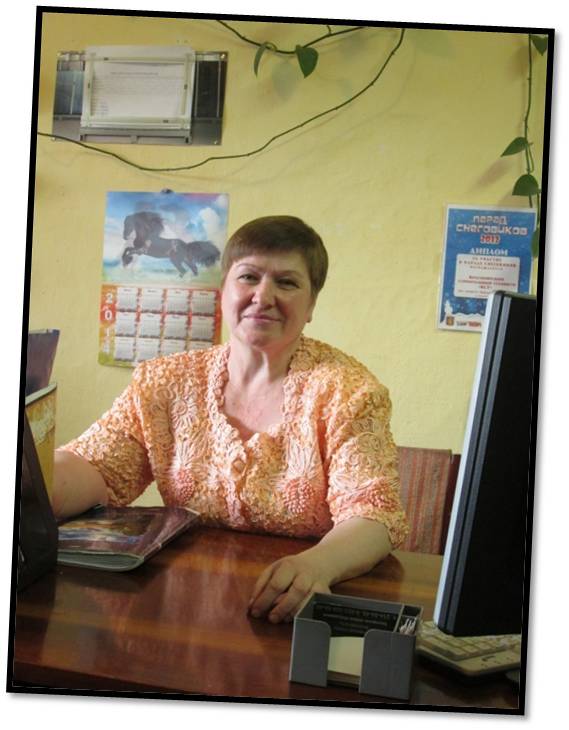 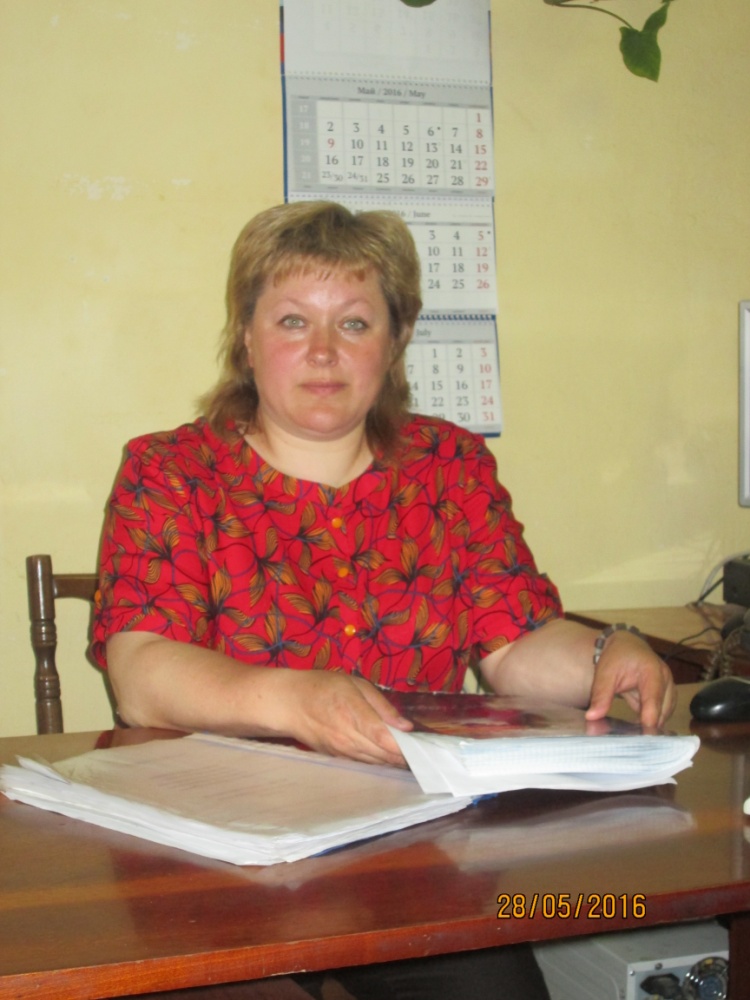 Серебрянская Людмила Ивановна
Царулкова Татьяна Валентиновна
На 1 этаже находится мед.пункт
Приходите к нам лечиться!
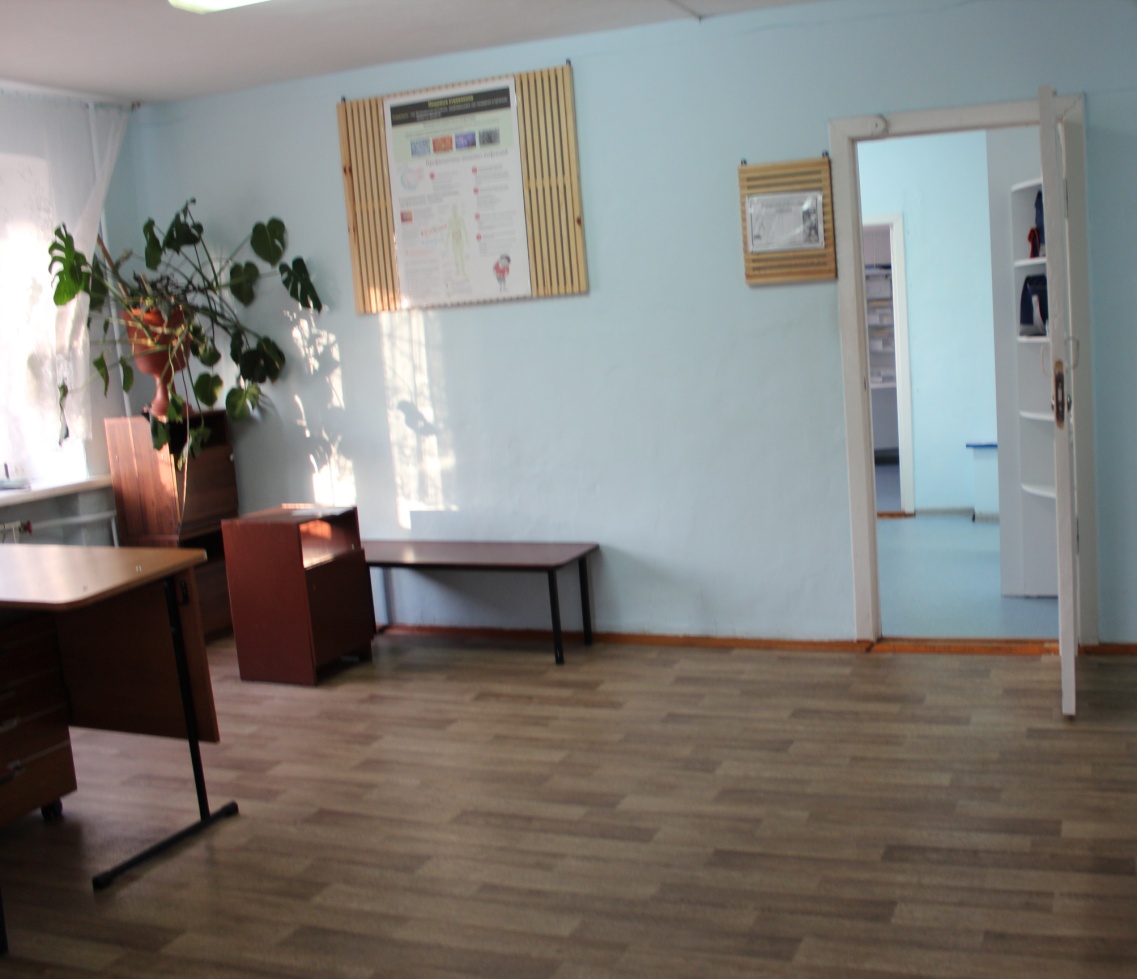 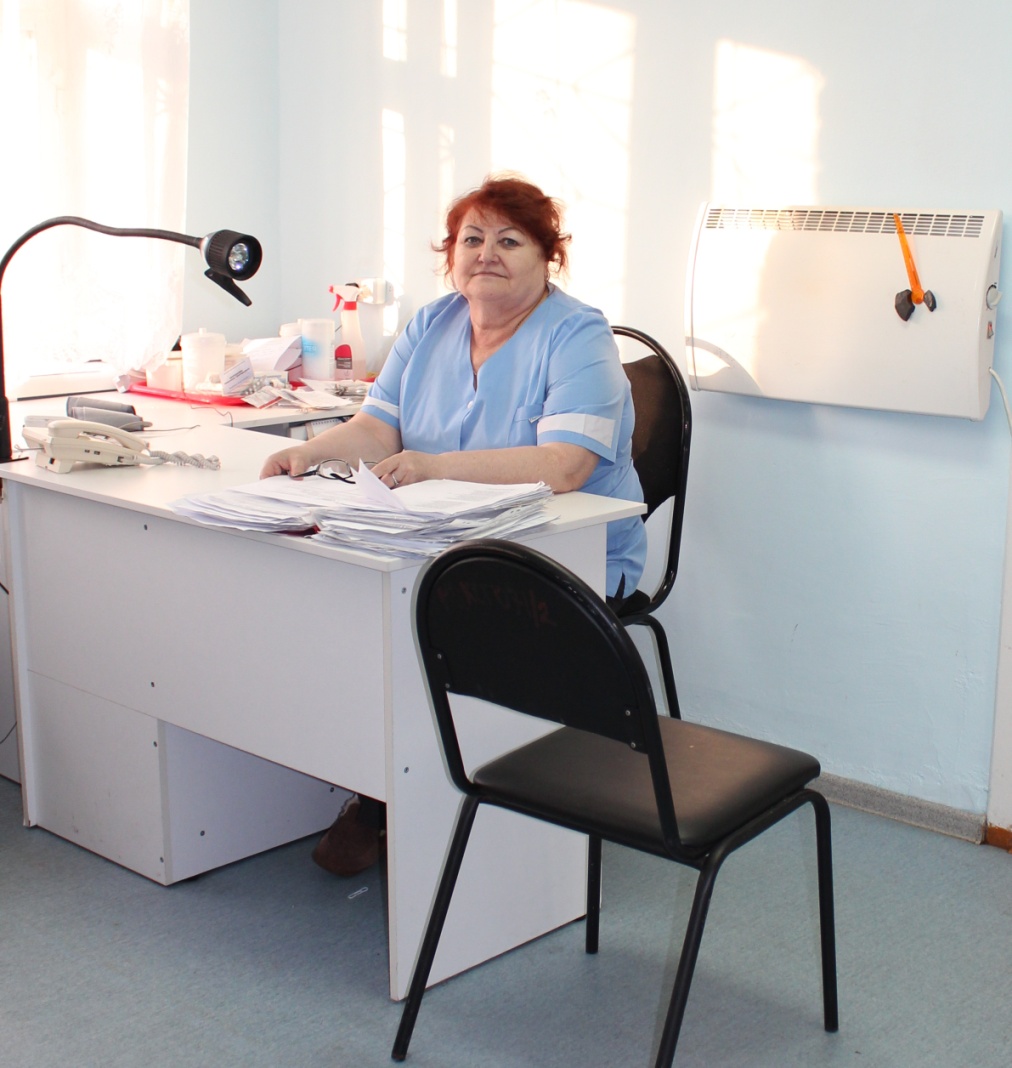 В перерыве можно перекусить в буфете  и пообедать в столовой
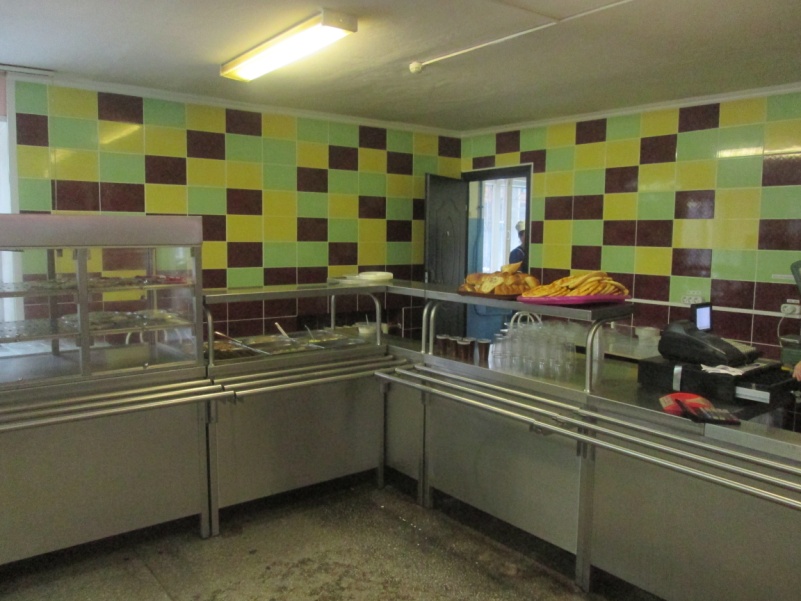 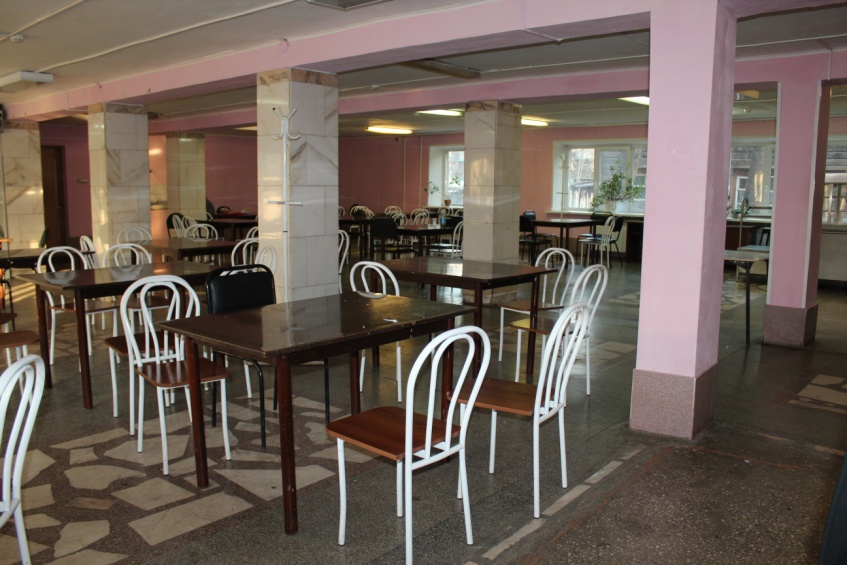 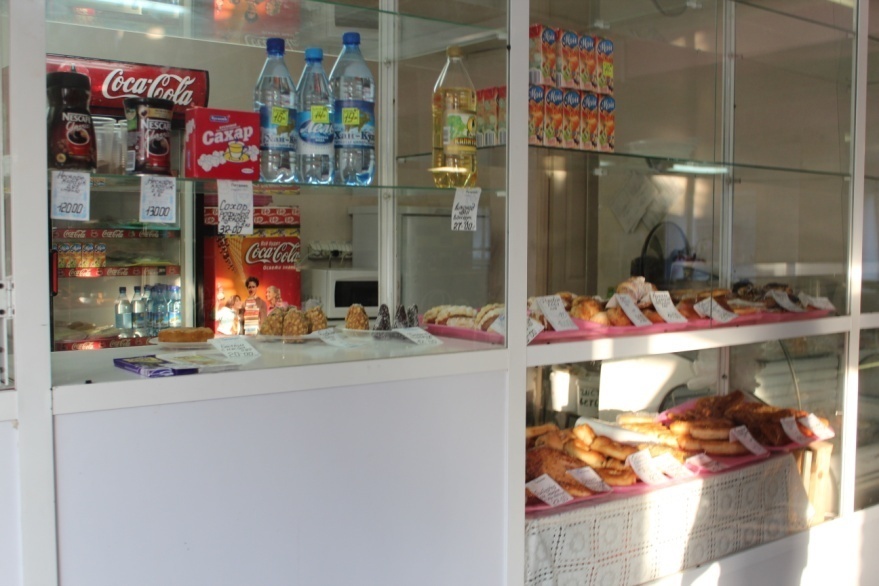 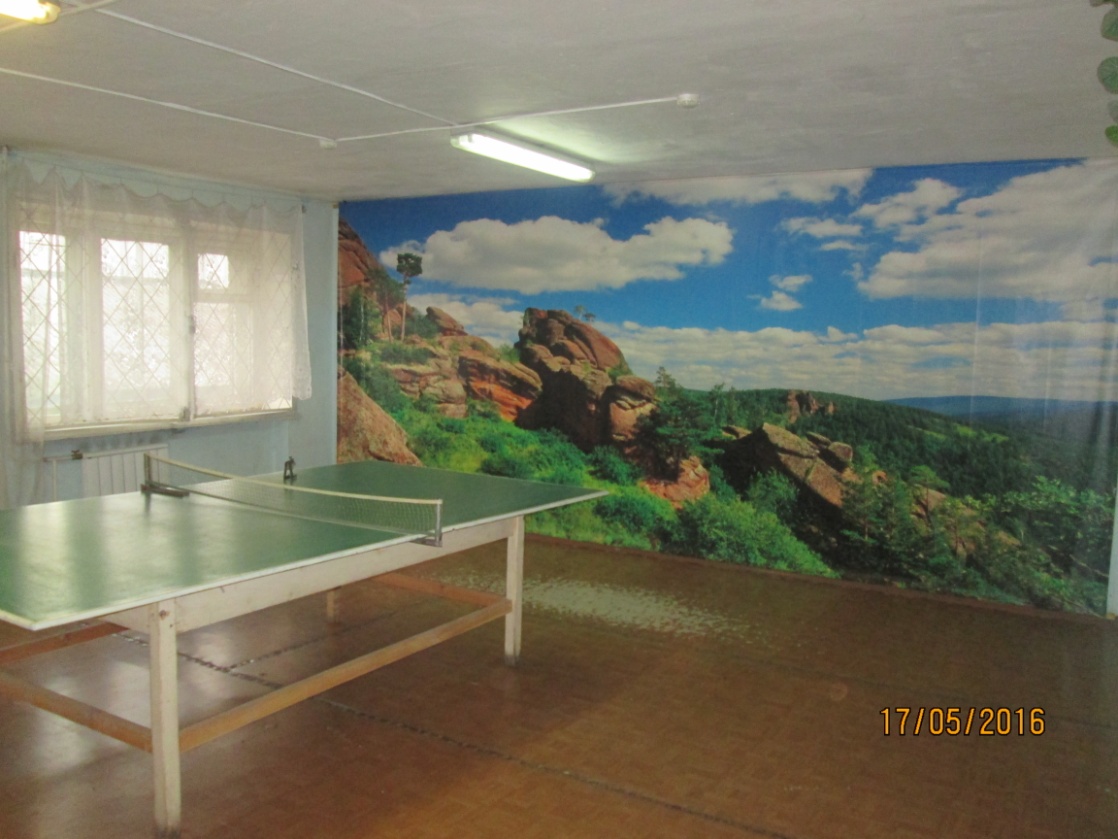 Рекреации этажей
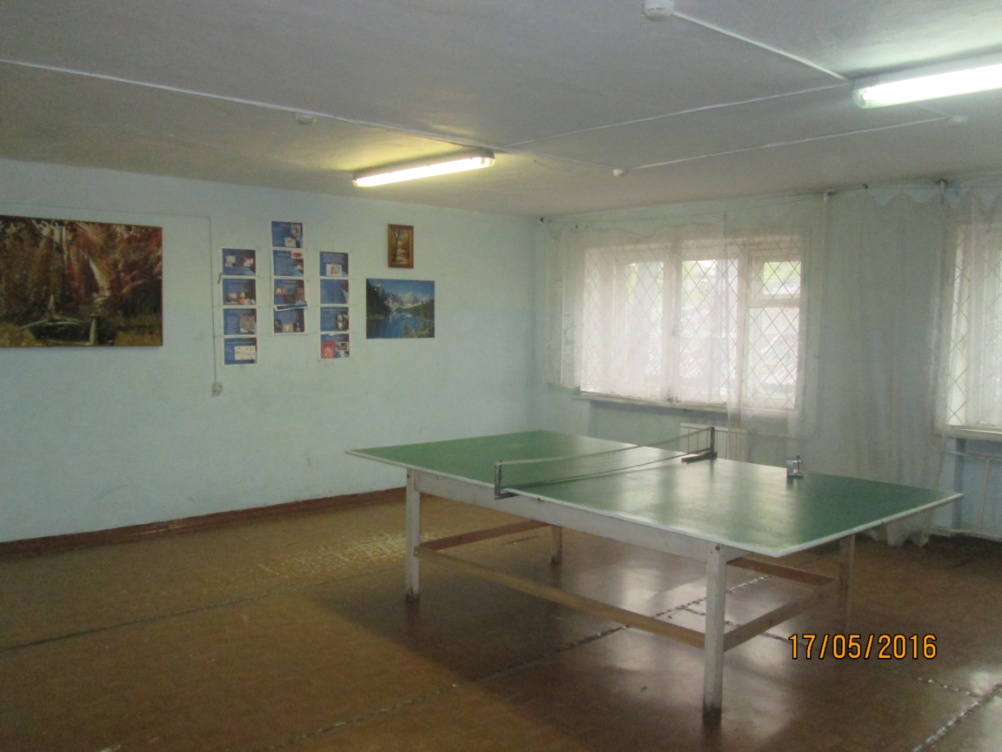 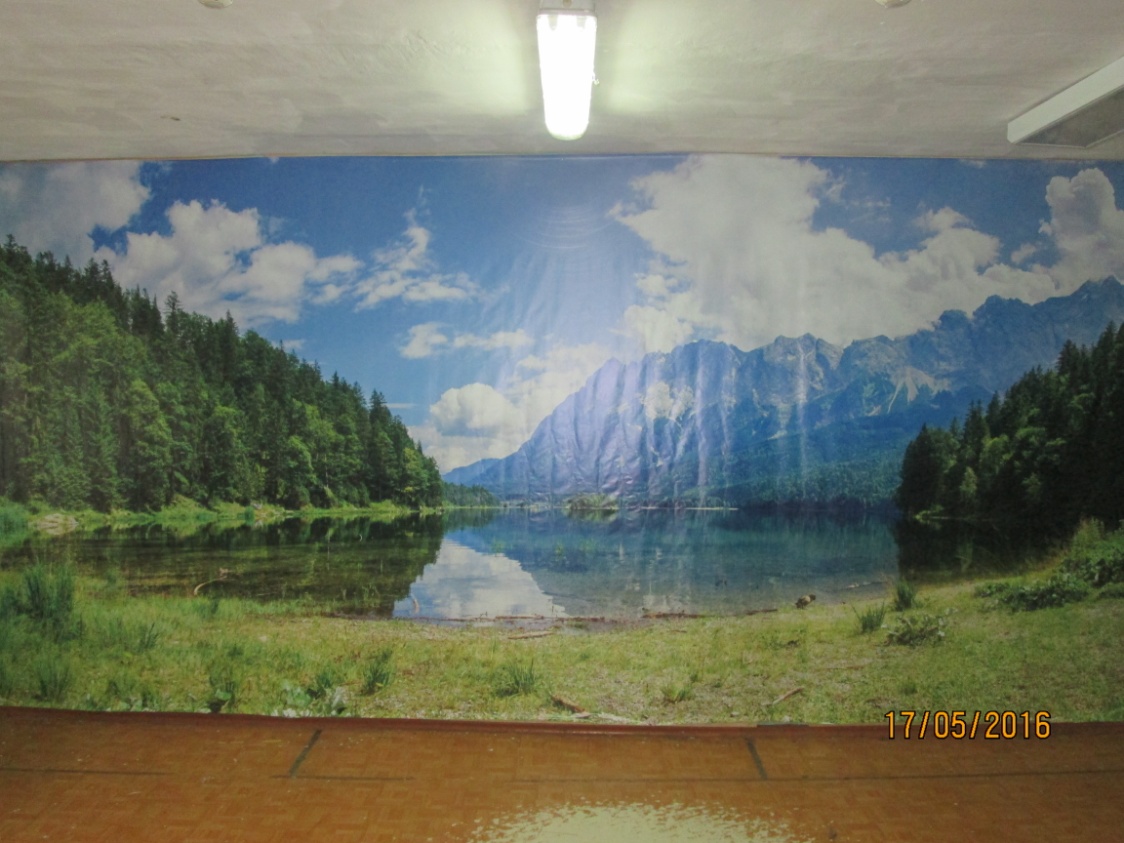 В свободное время на 3 и 4 этажах можно поиграть в теннис
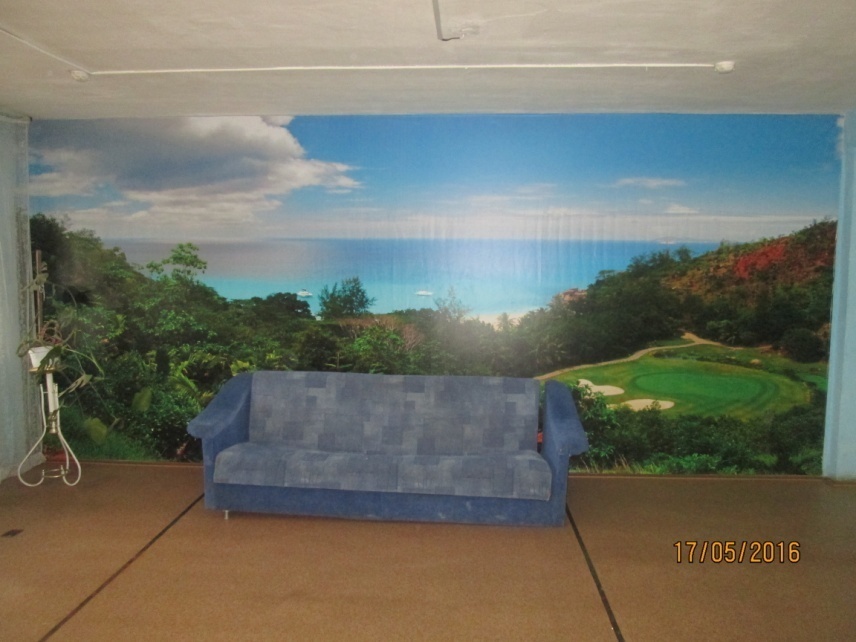 На 2 и 5 этажах можно посмотреть телевизор
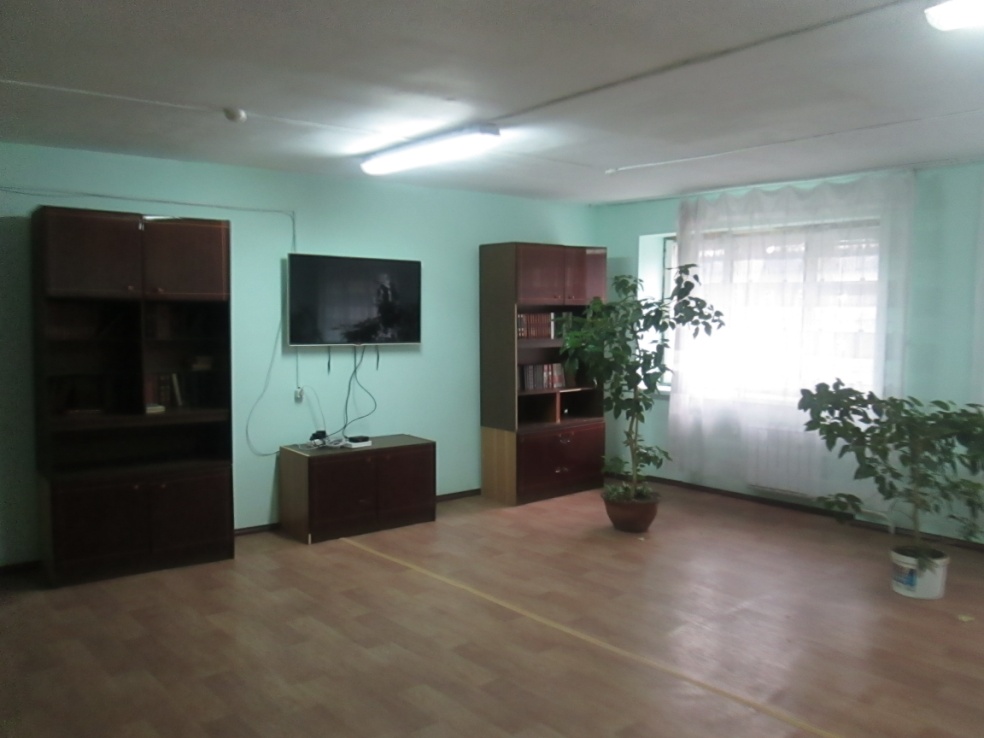 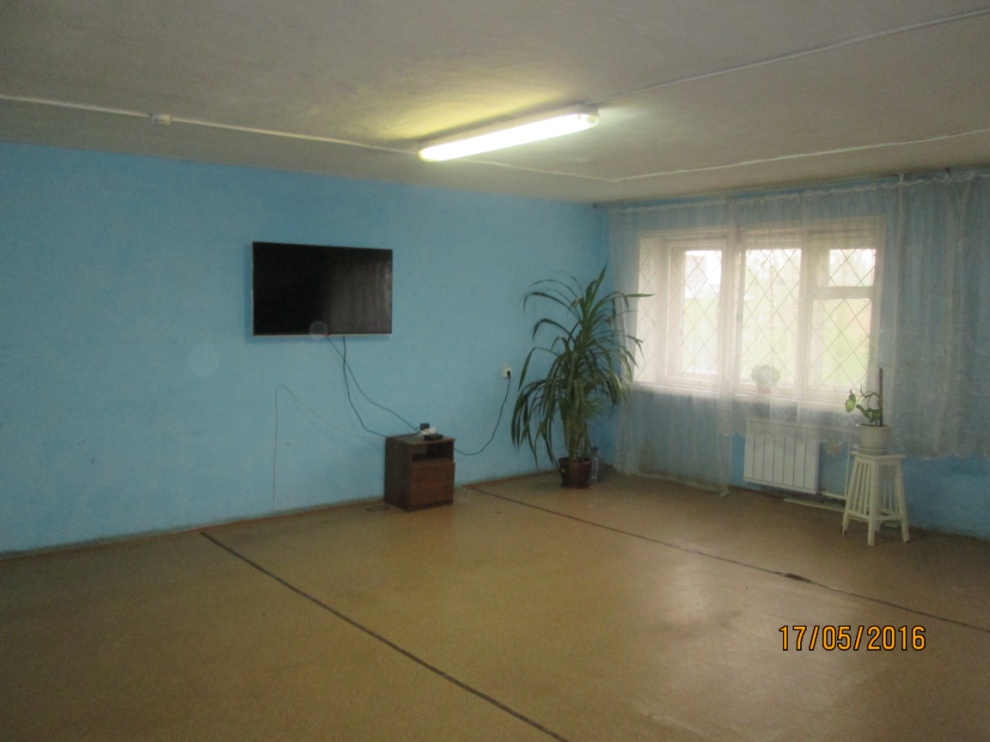 Прачечная, где можно постирать и погладить белье.
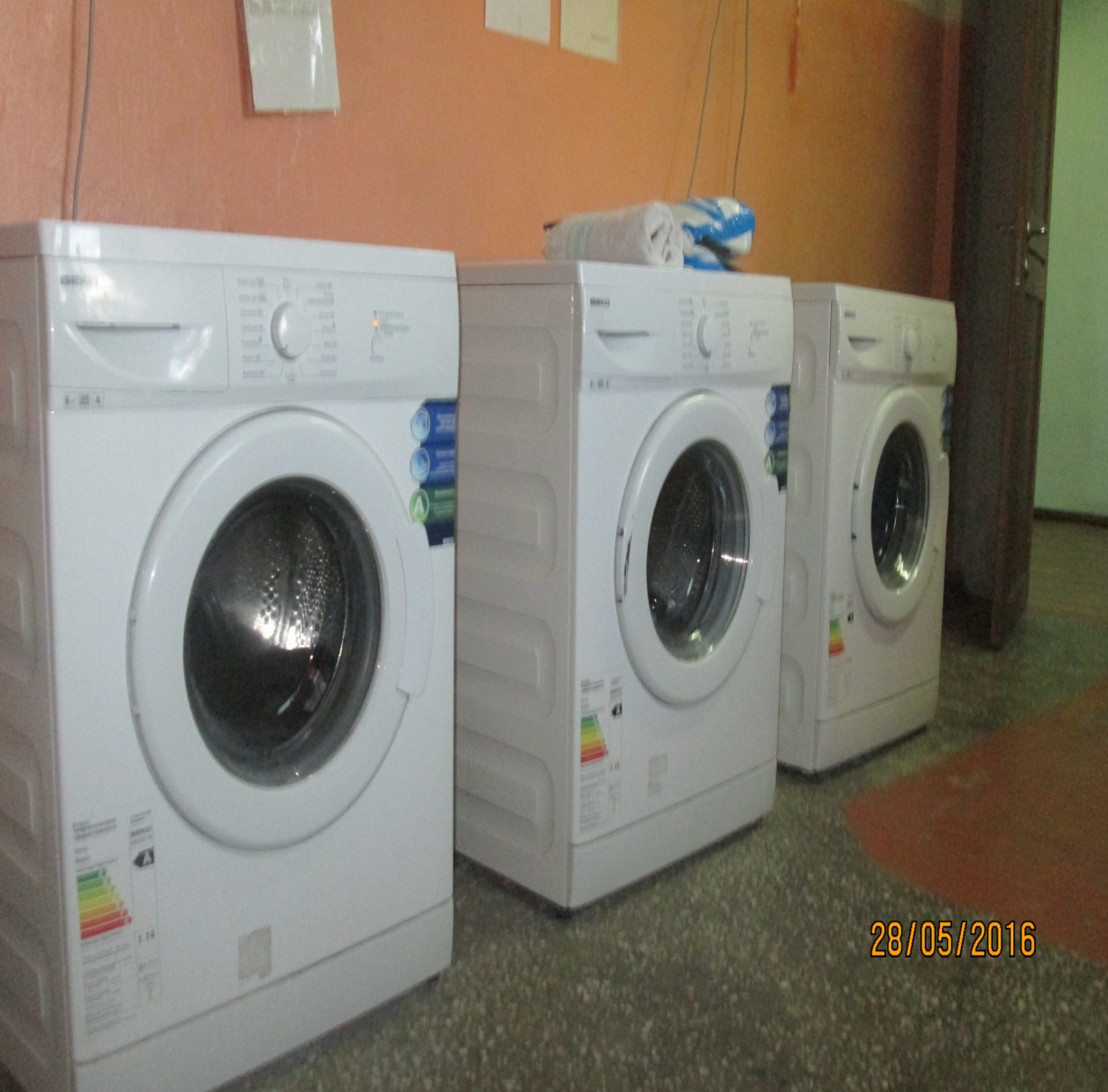 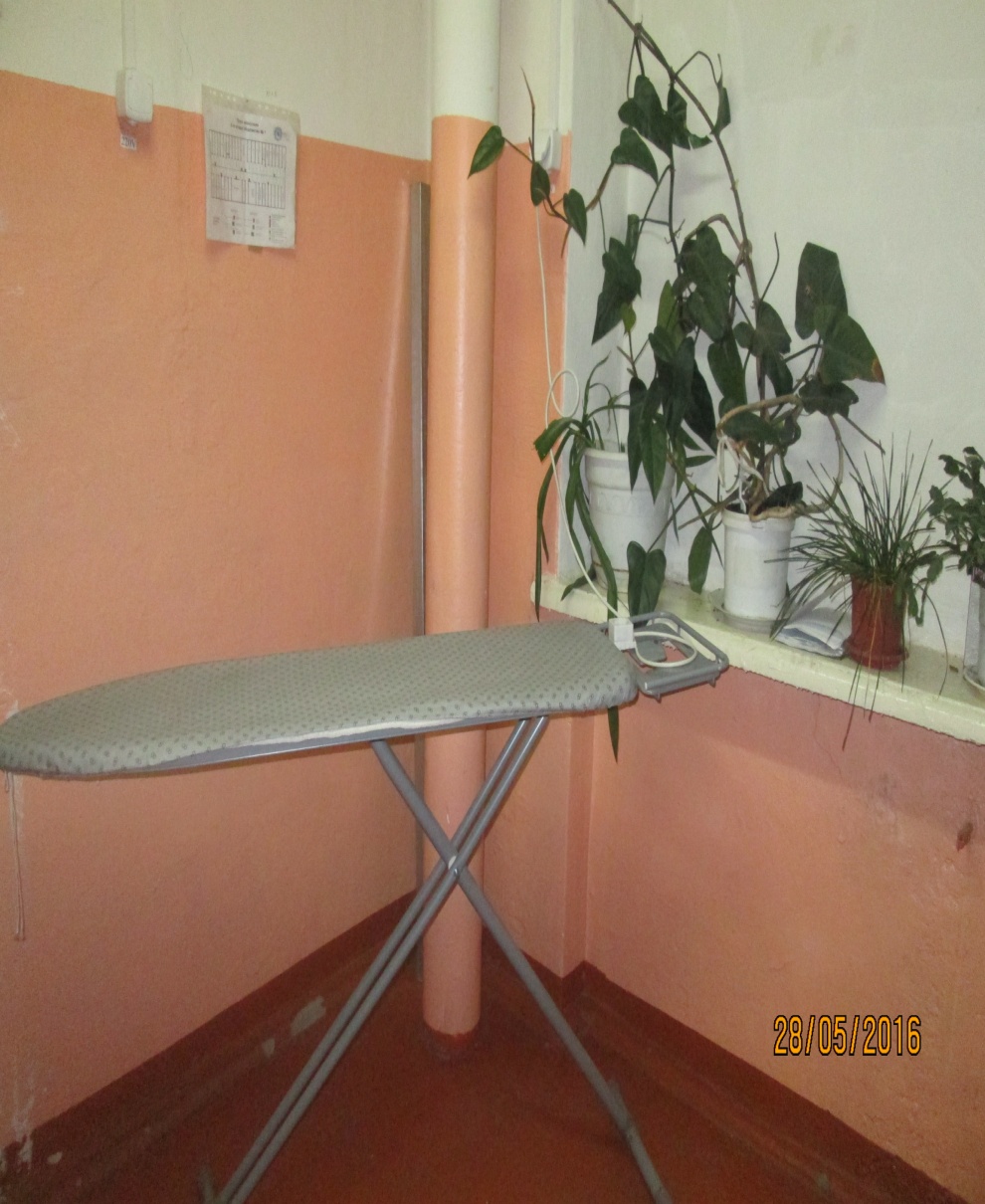 На каждом этаже в кухне имеются электроплиты с духовкой и столы для приготовления пищи.
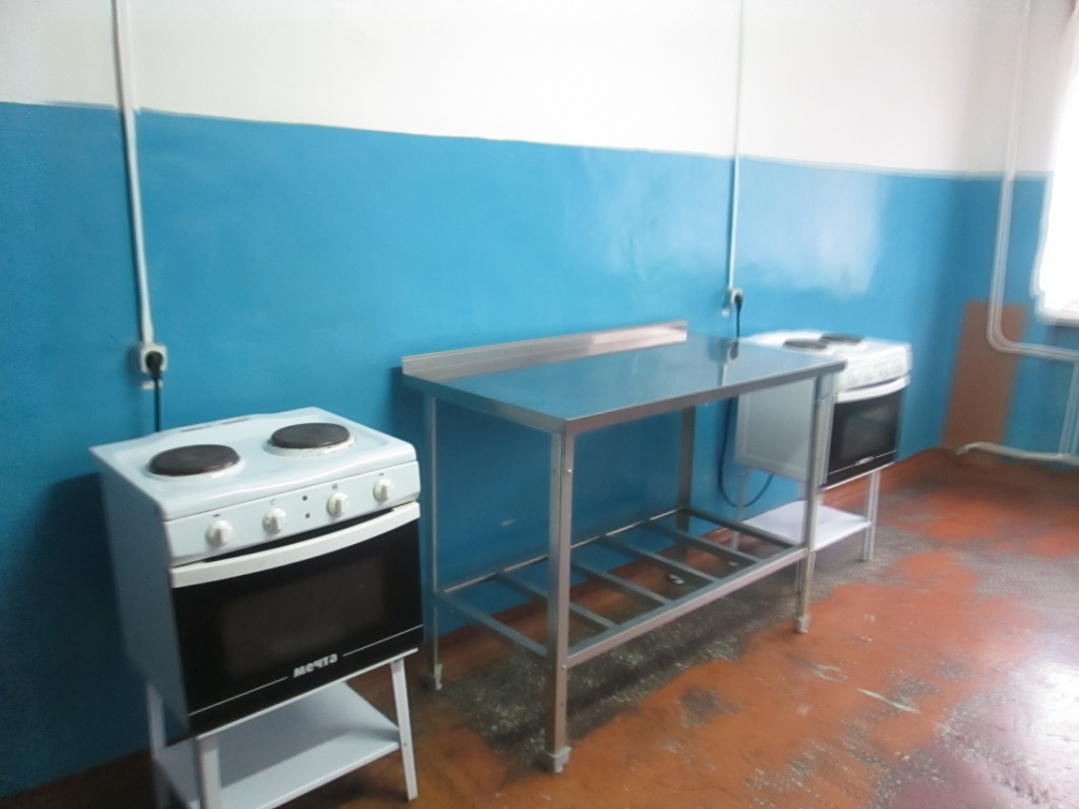 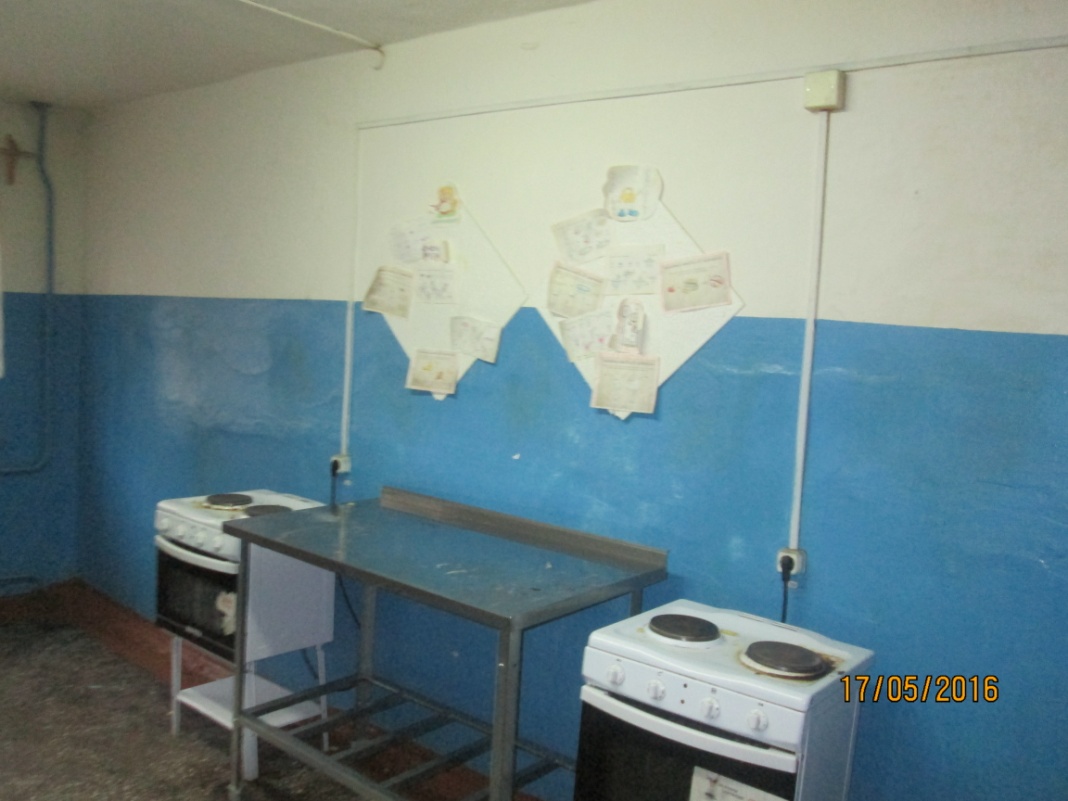 День матери!
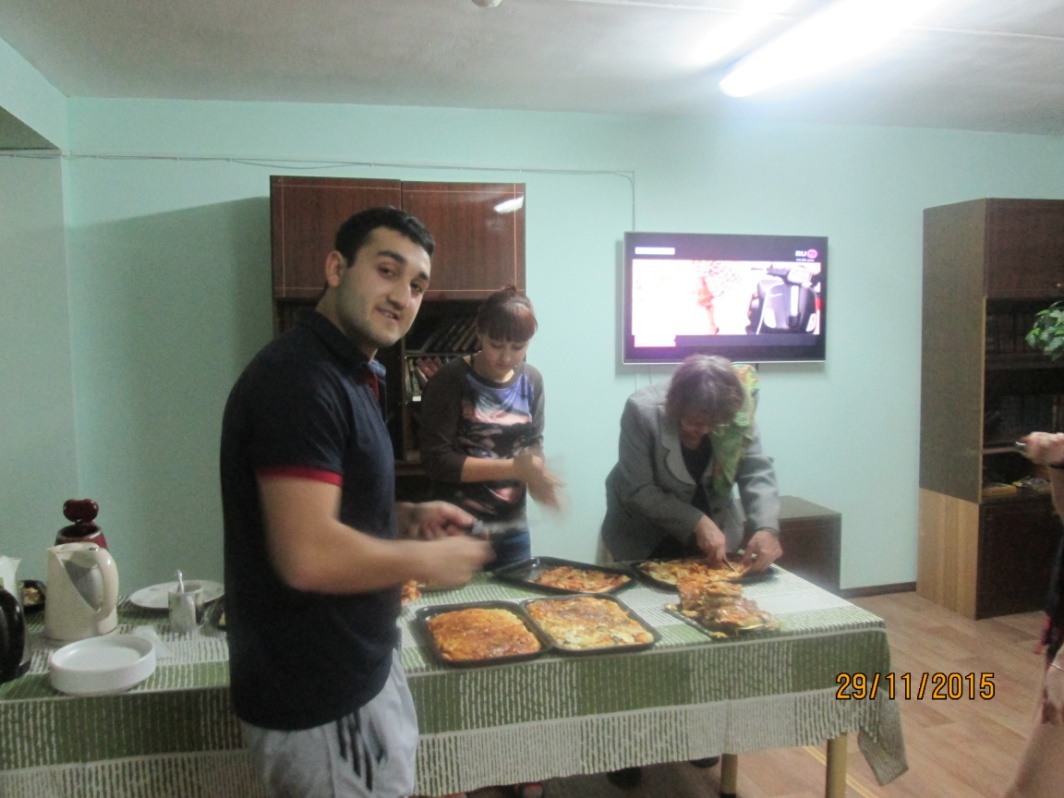 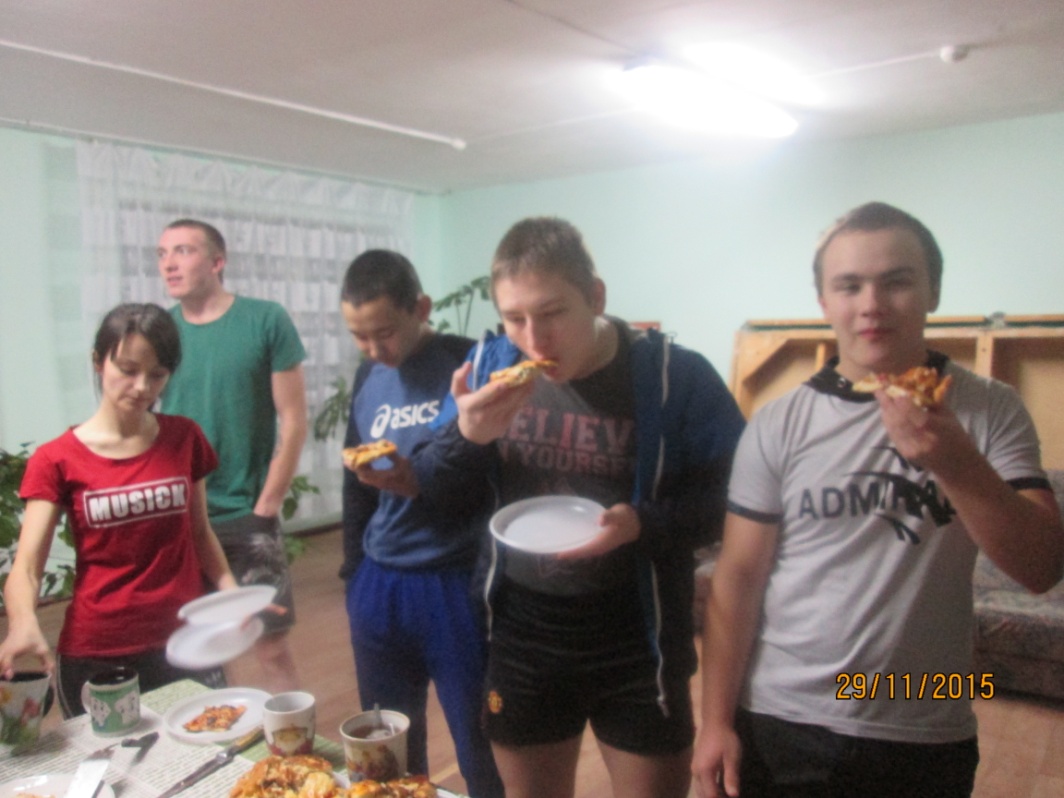 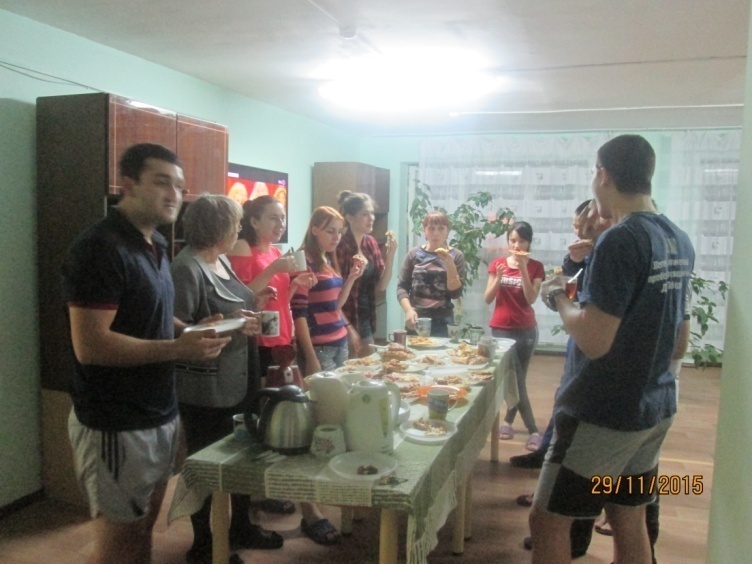 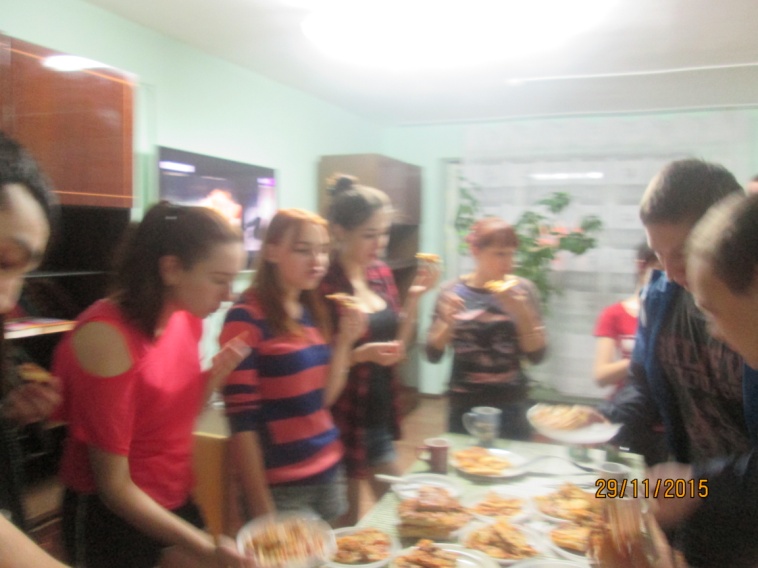 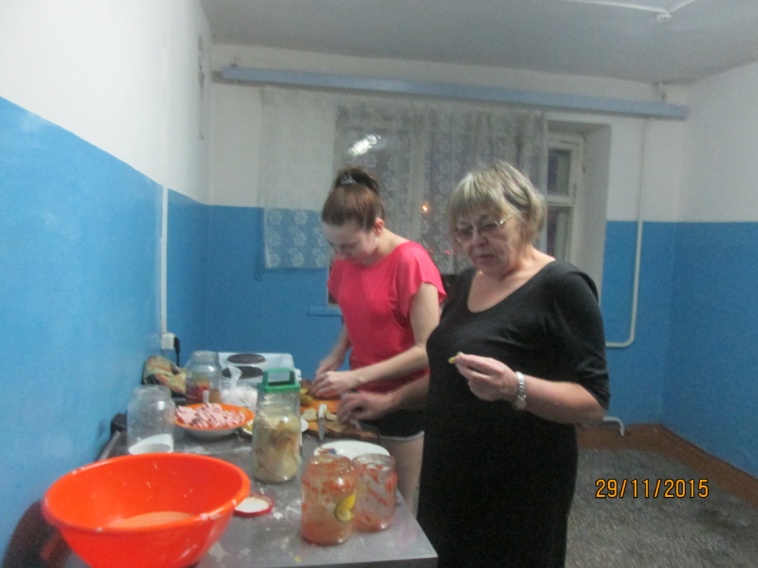 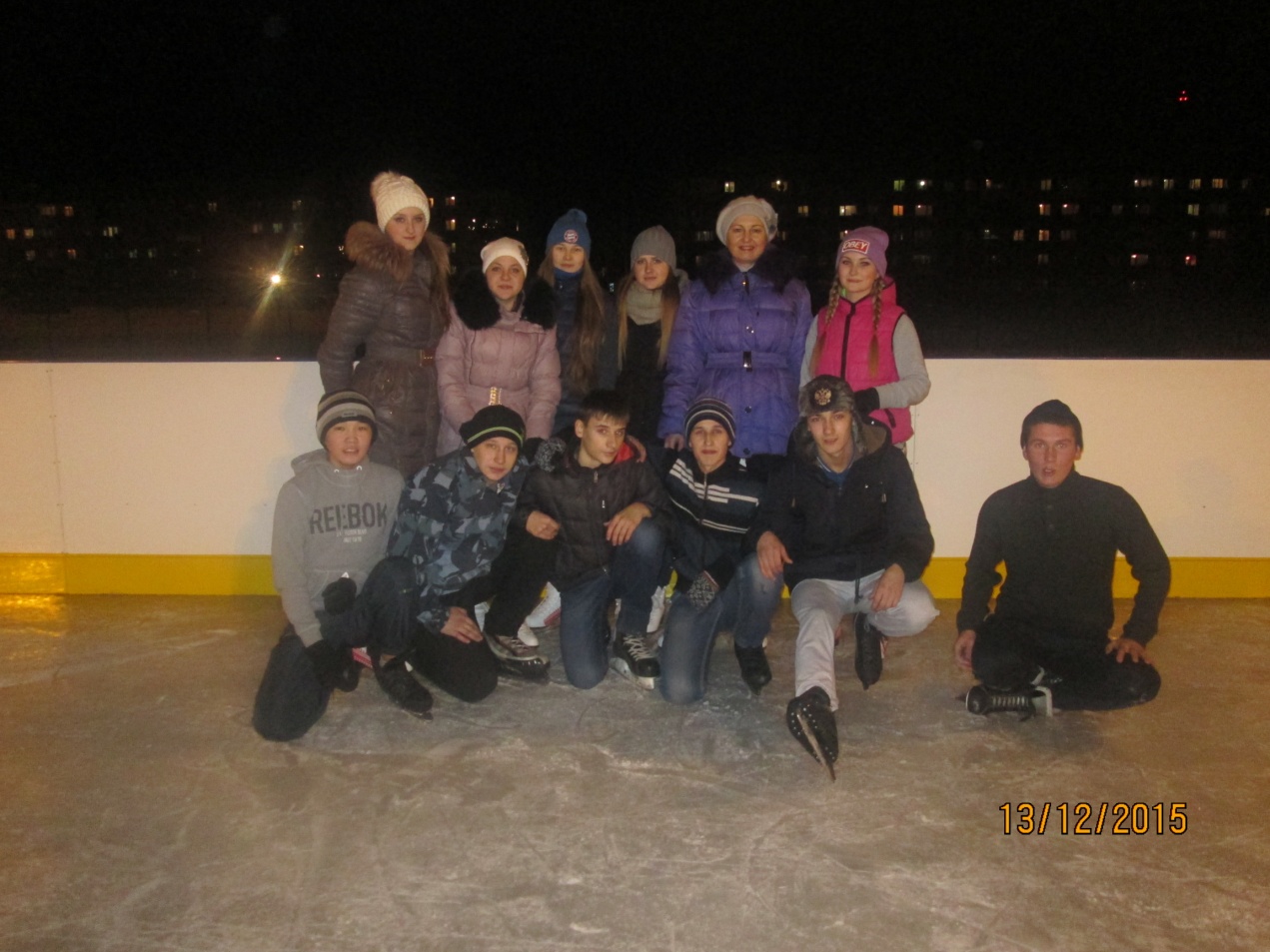 На катке!!!
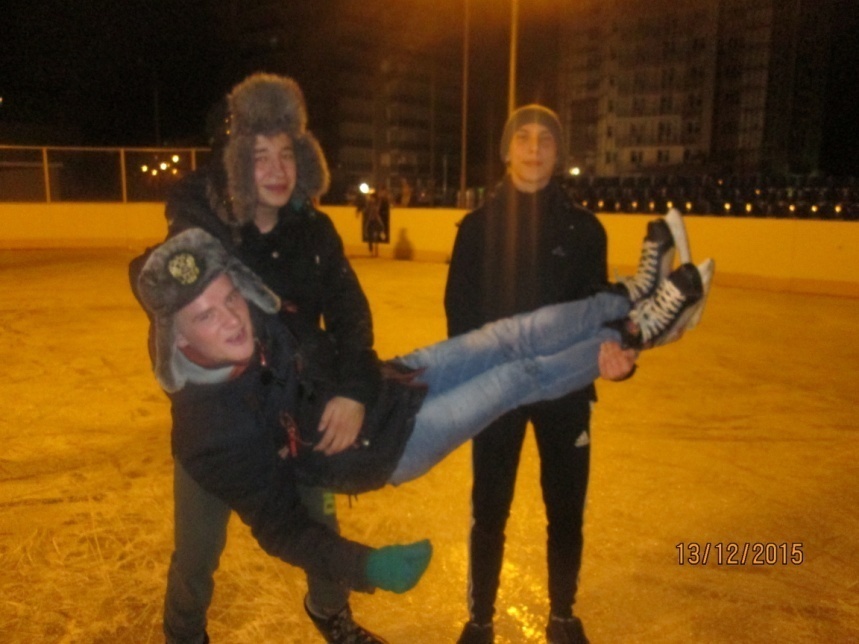 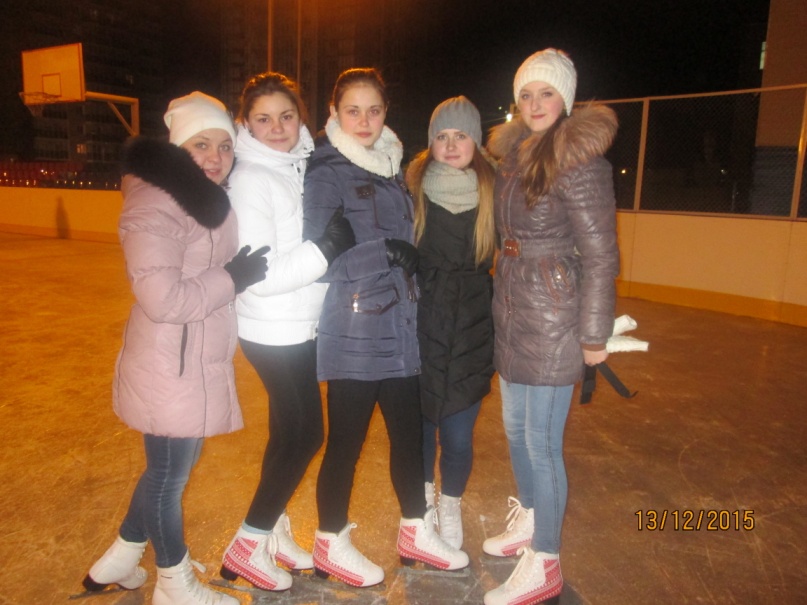 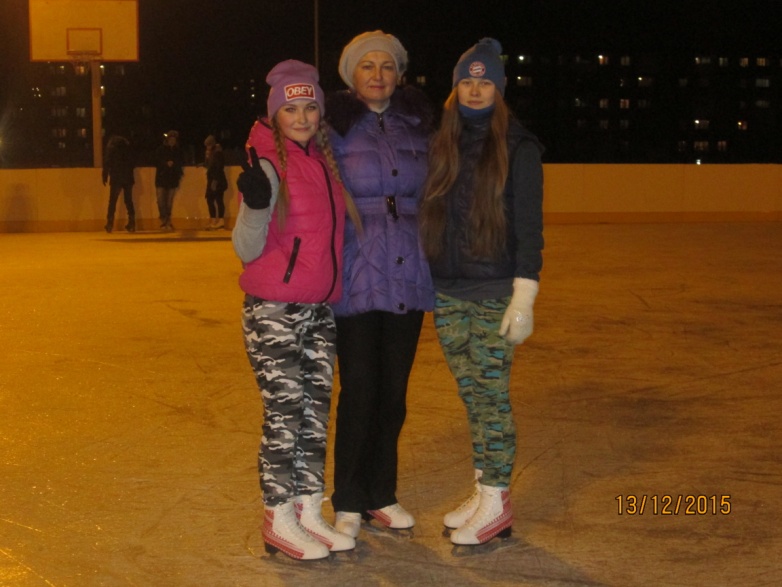 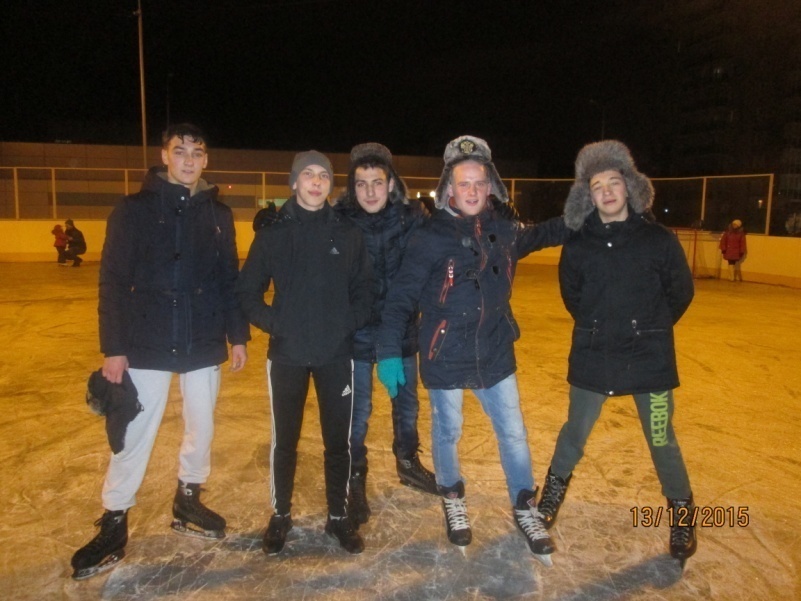 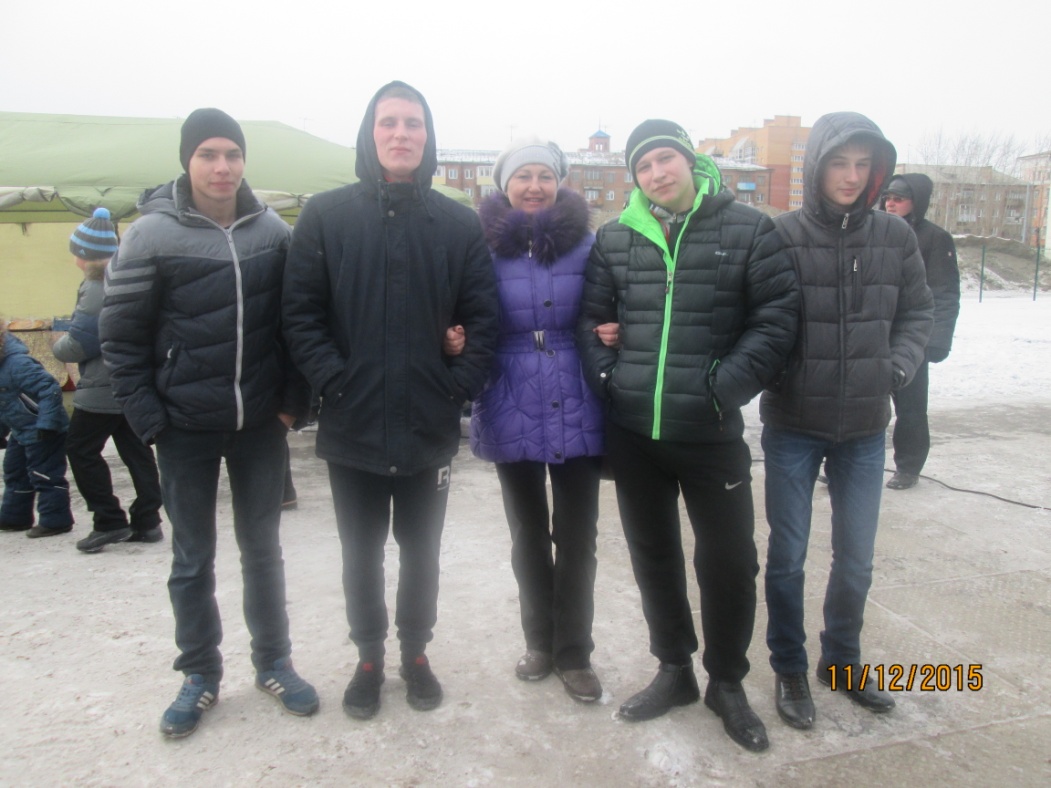 Открытие стадиона «Водники»!
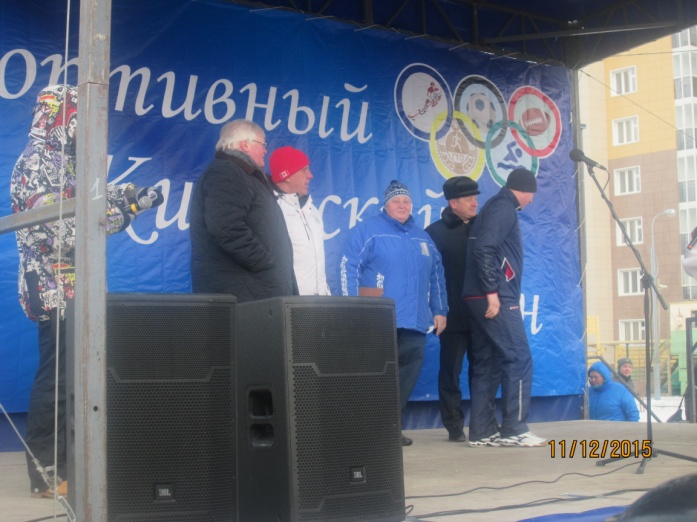 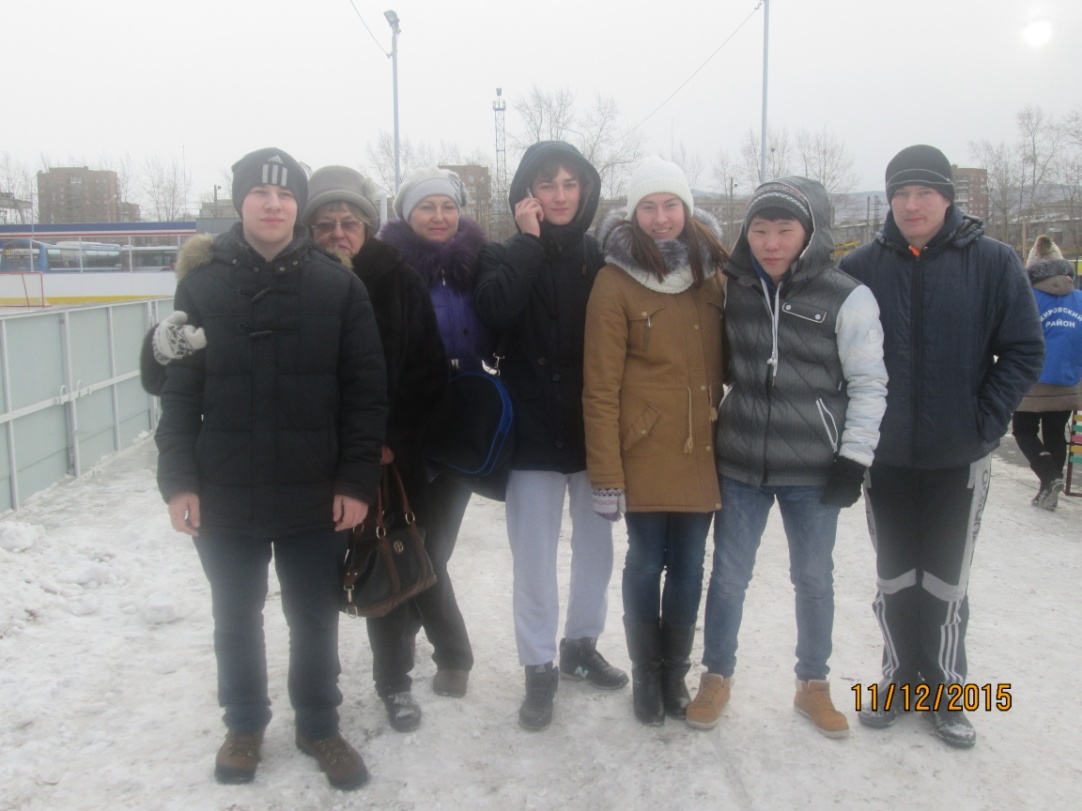 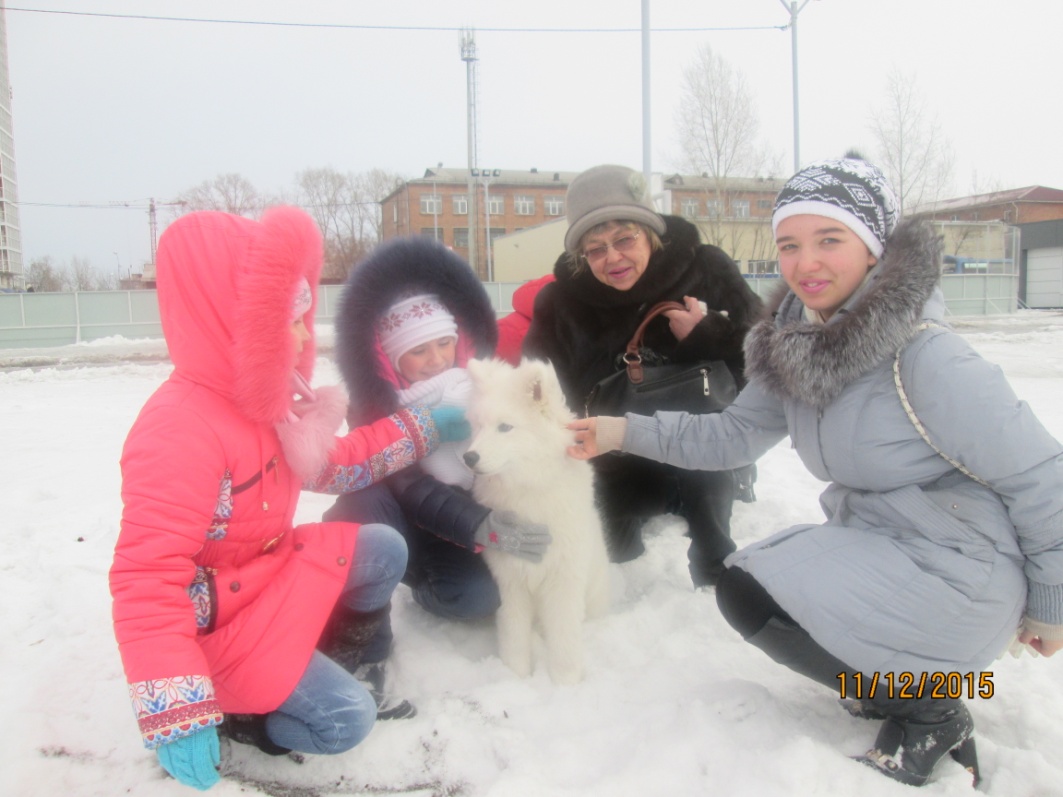 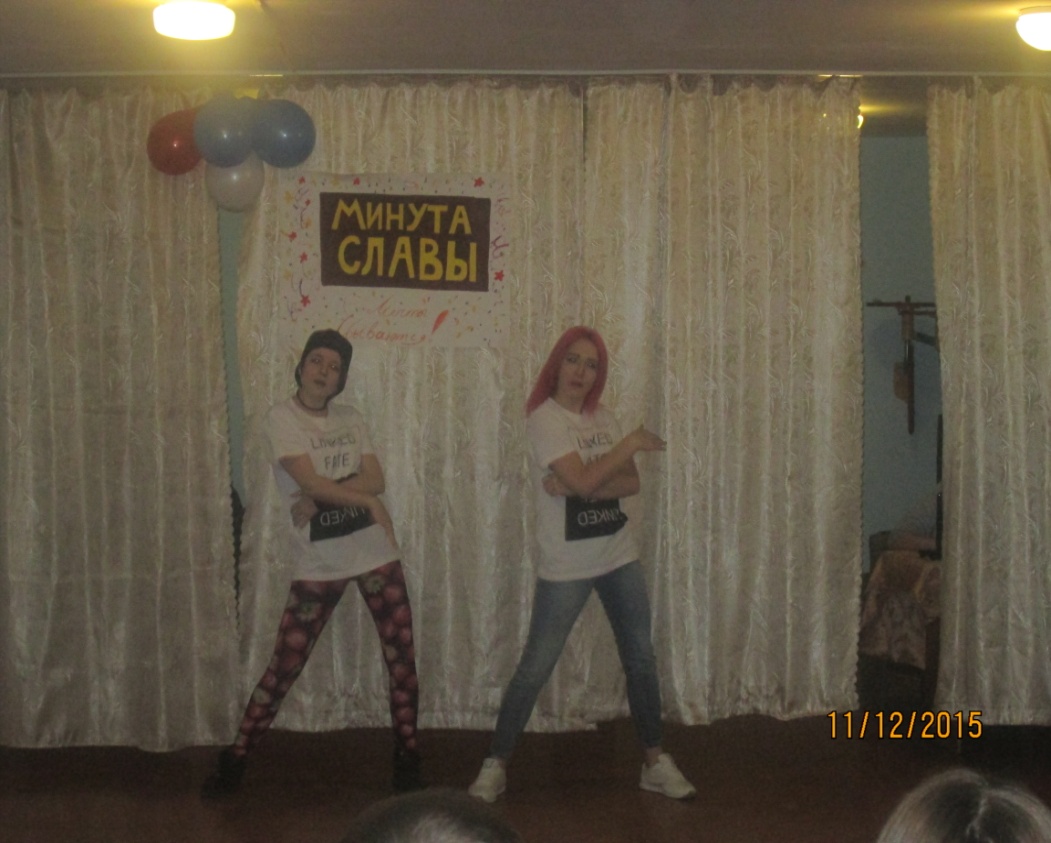 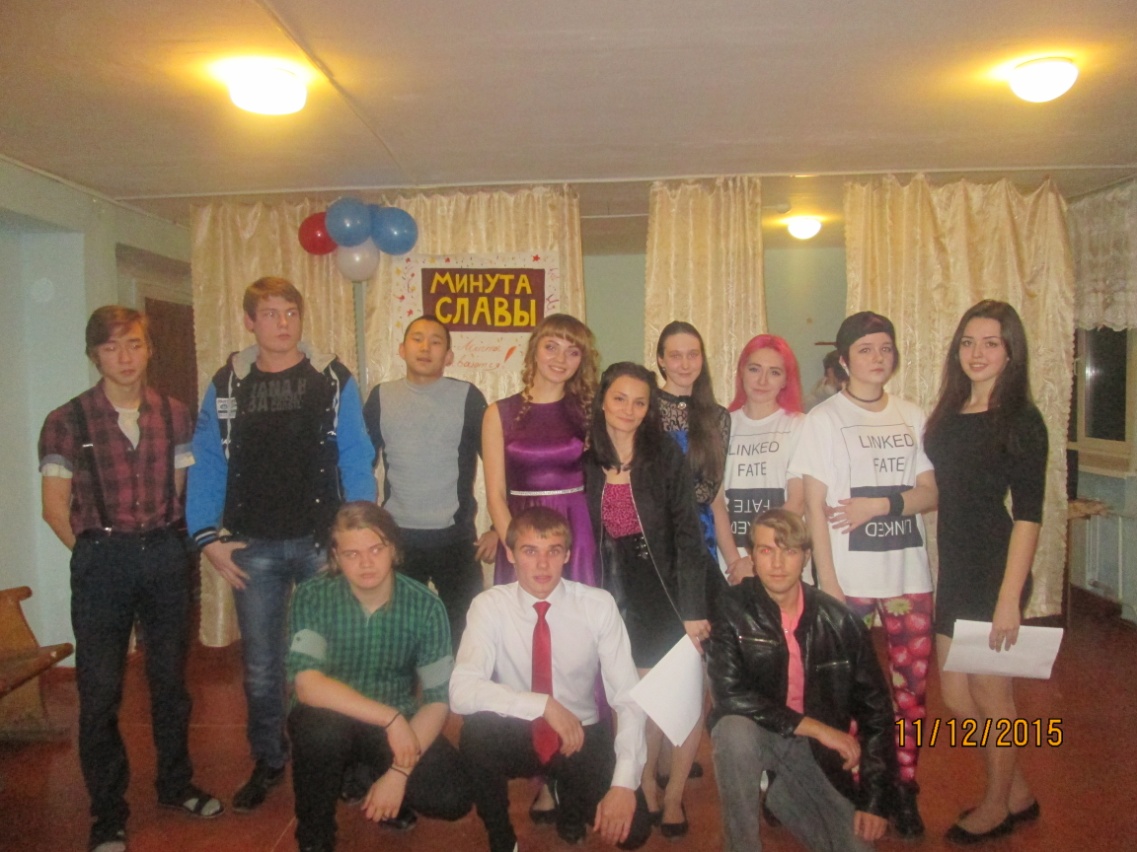 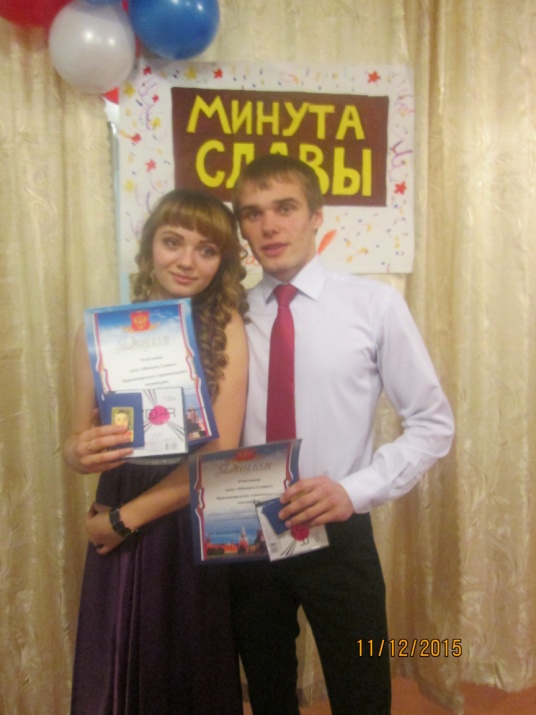 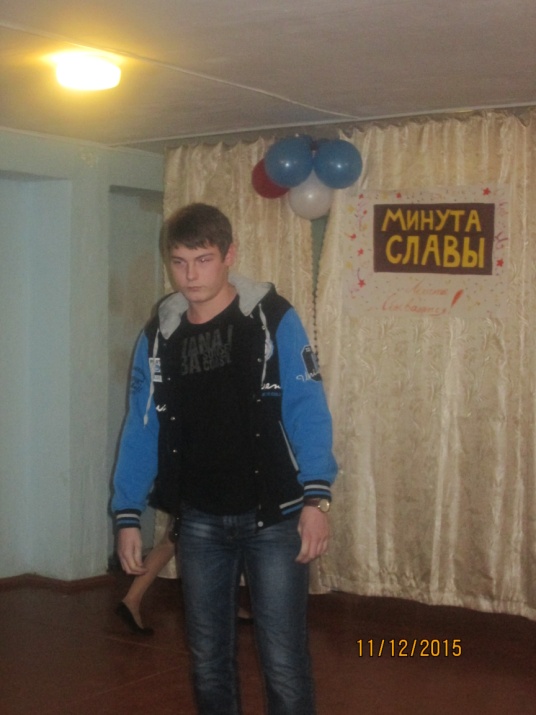 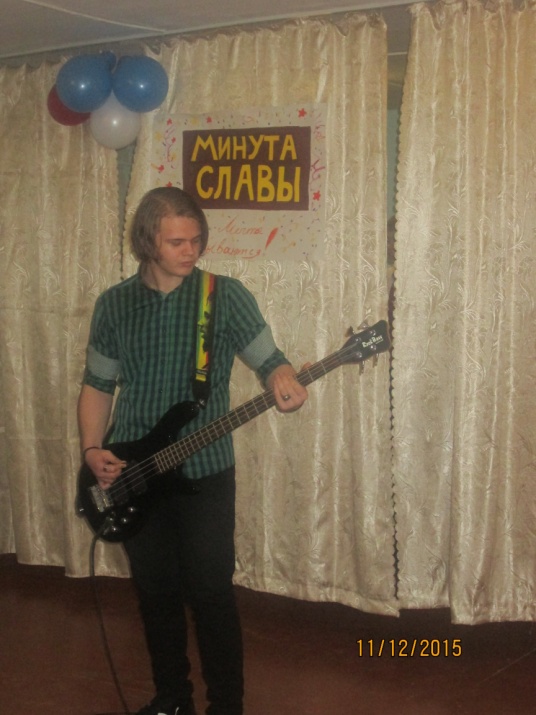 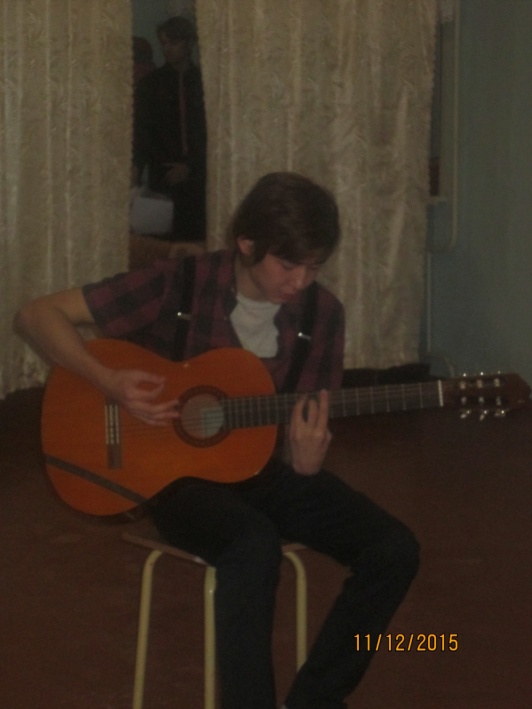 День Защитника Отечества!
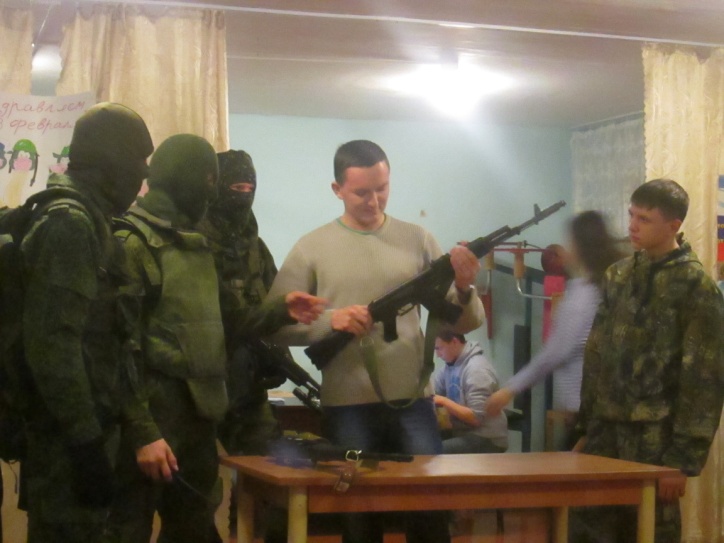 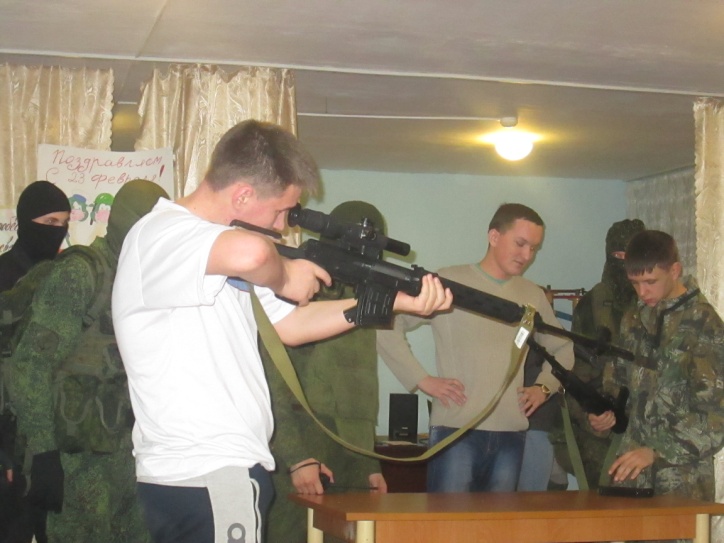 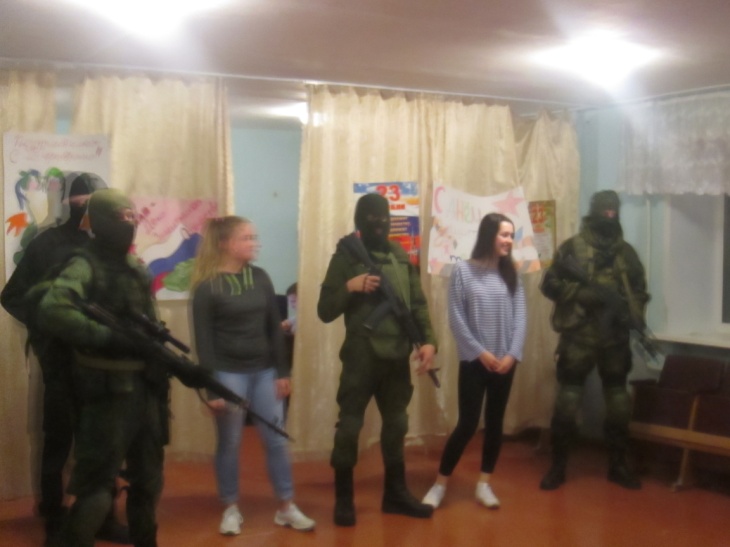 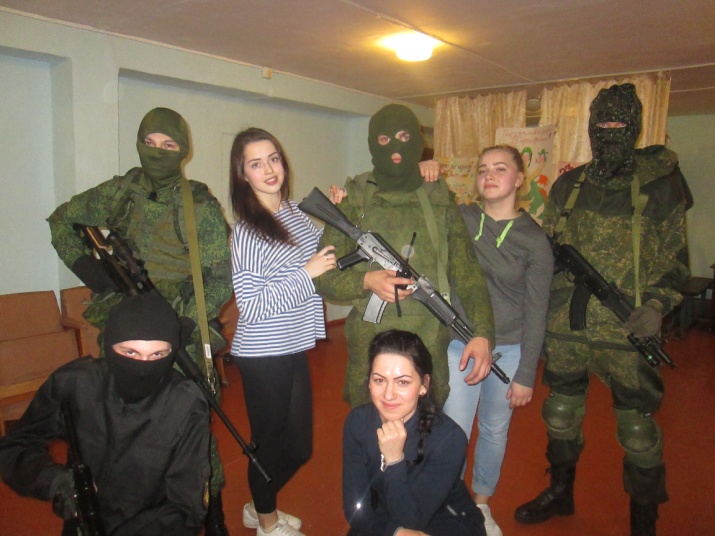 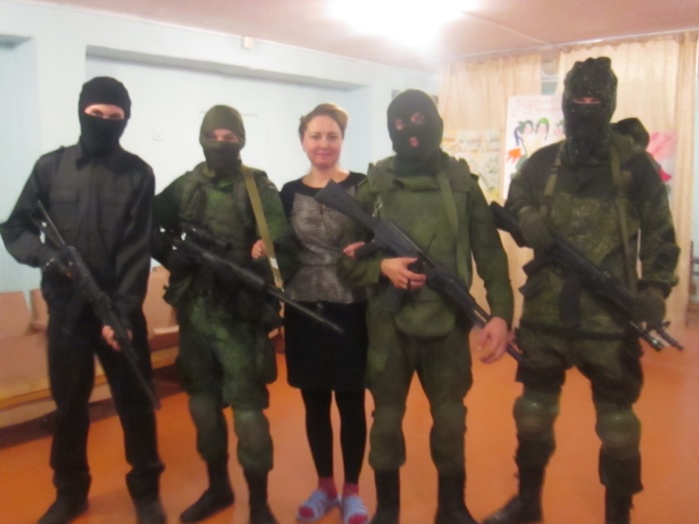 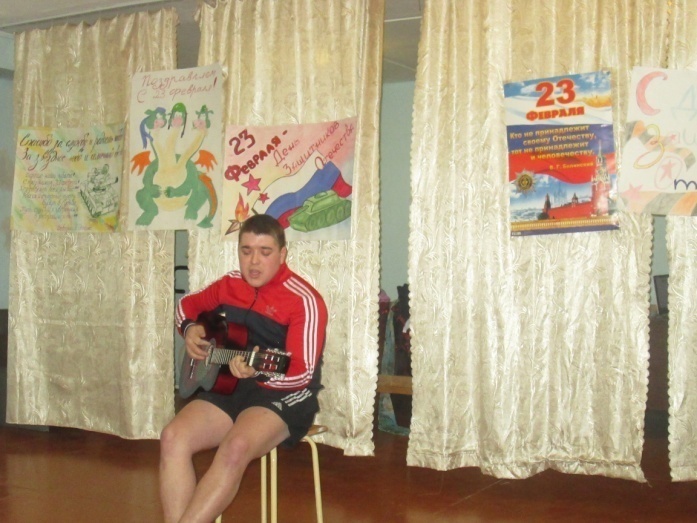 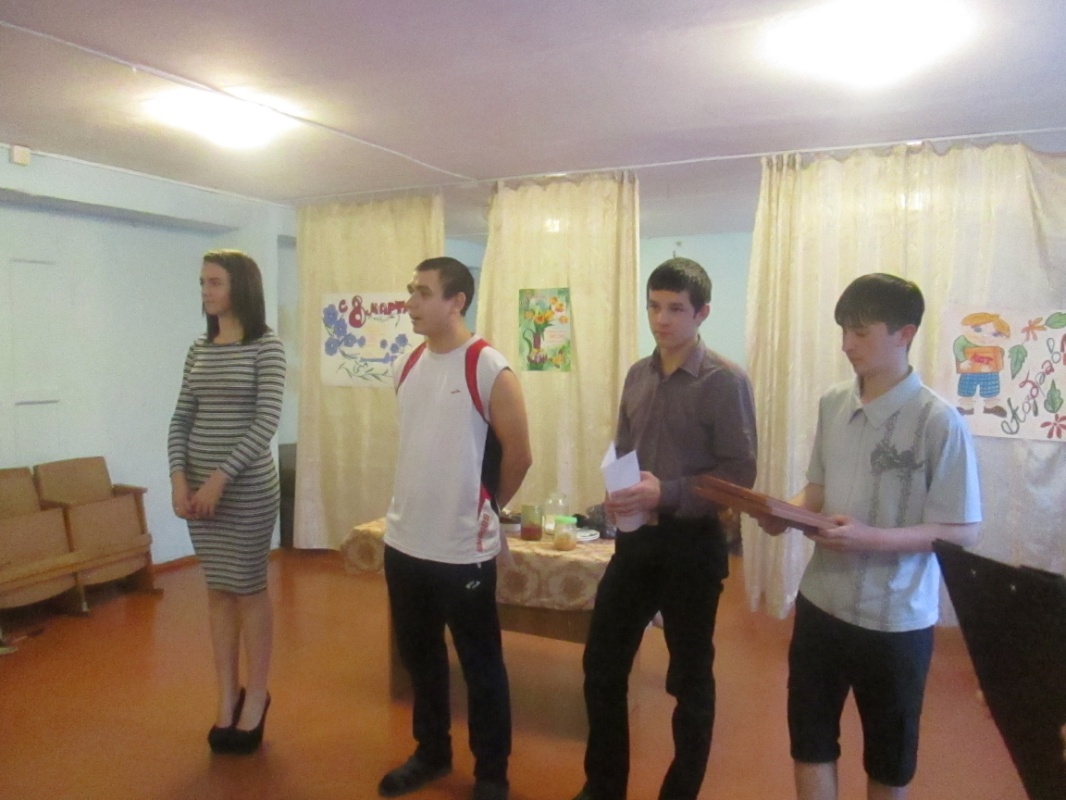 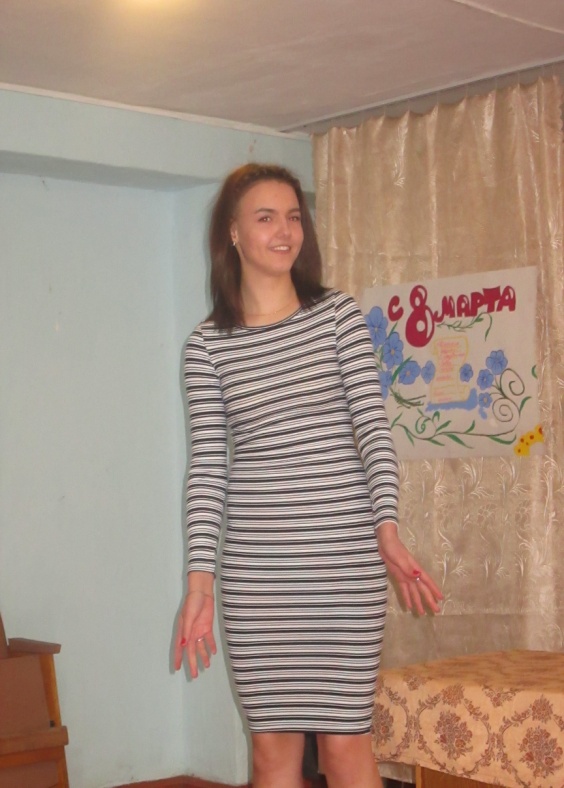 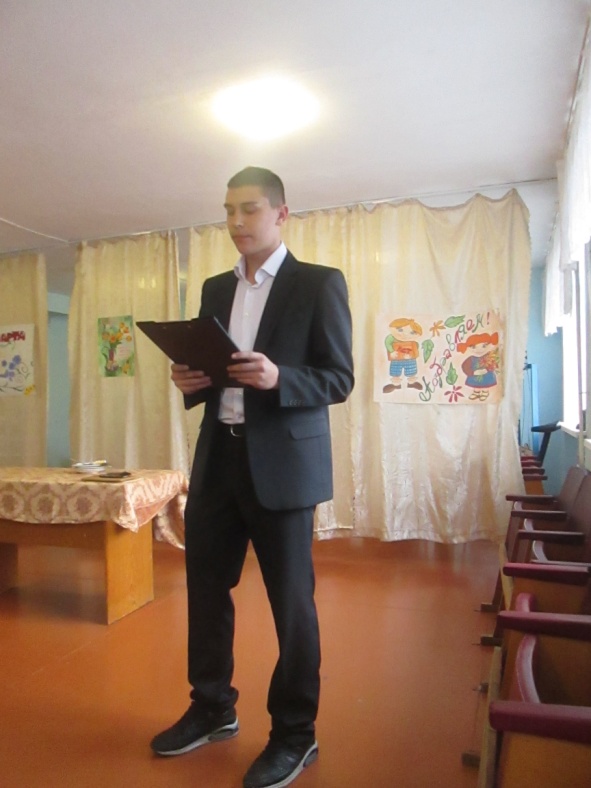 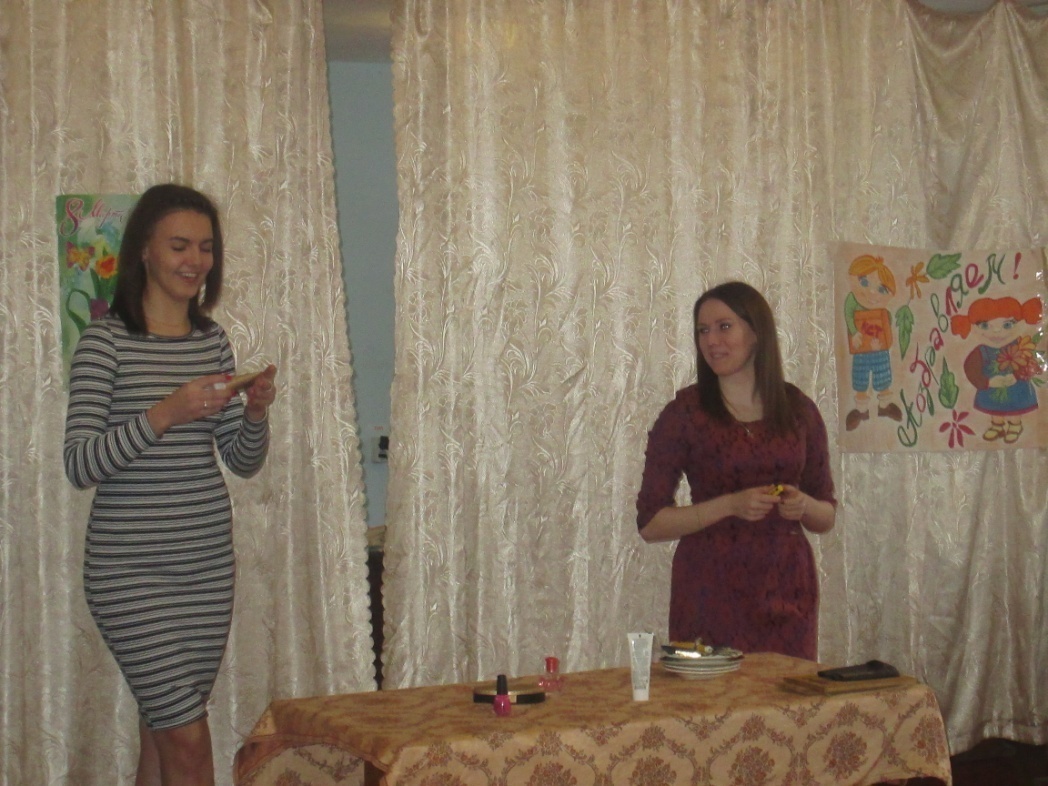 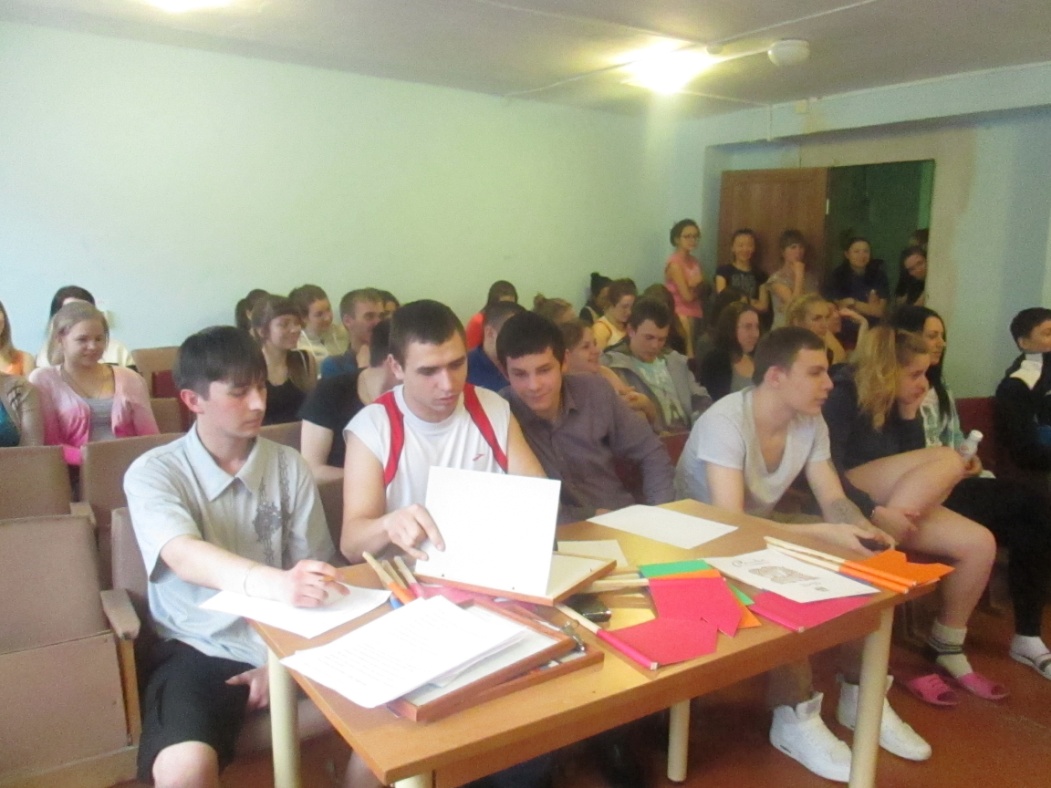 Международный женский день!!!
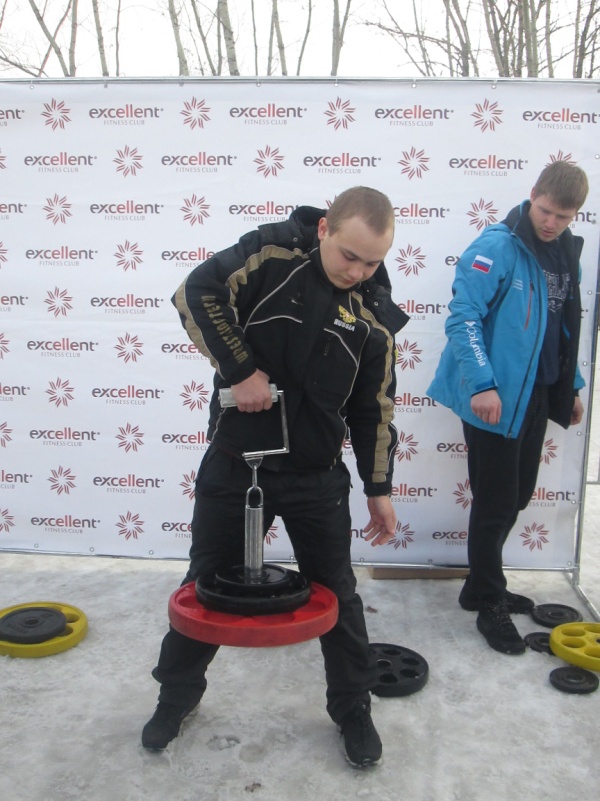 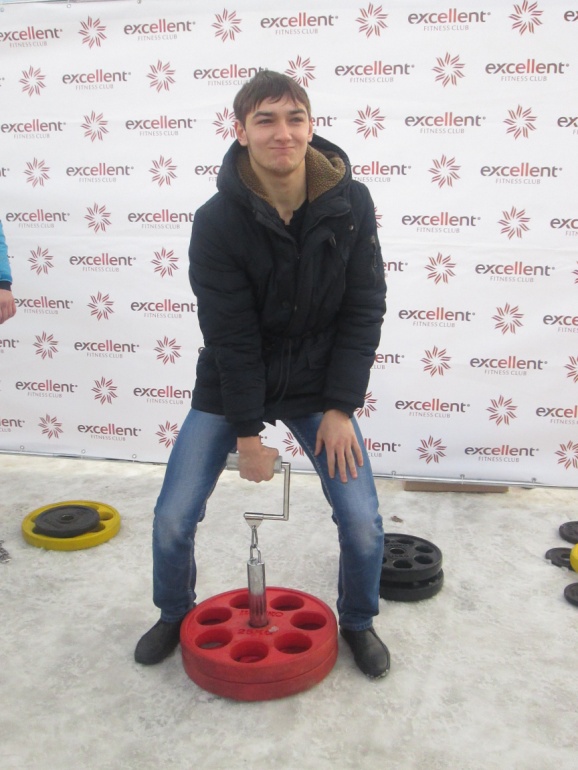 Проводы зимы!
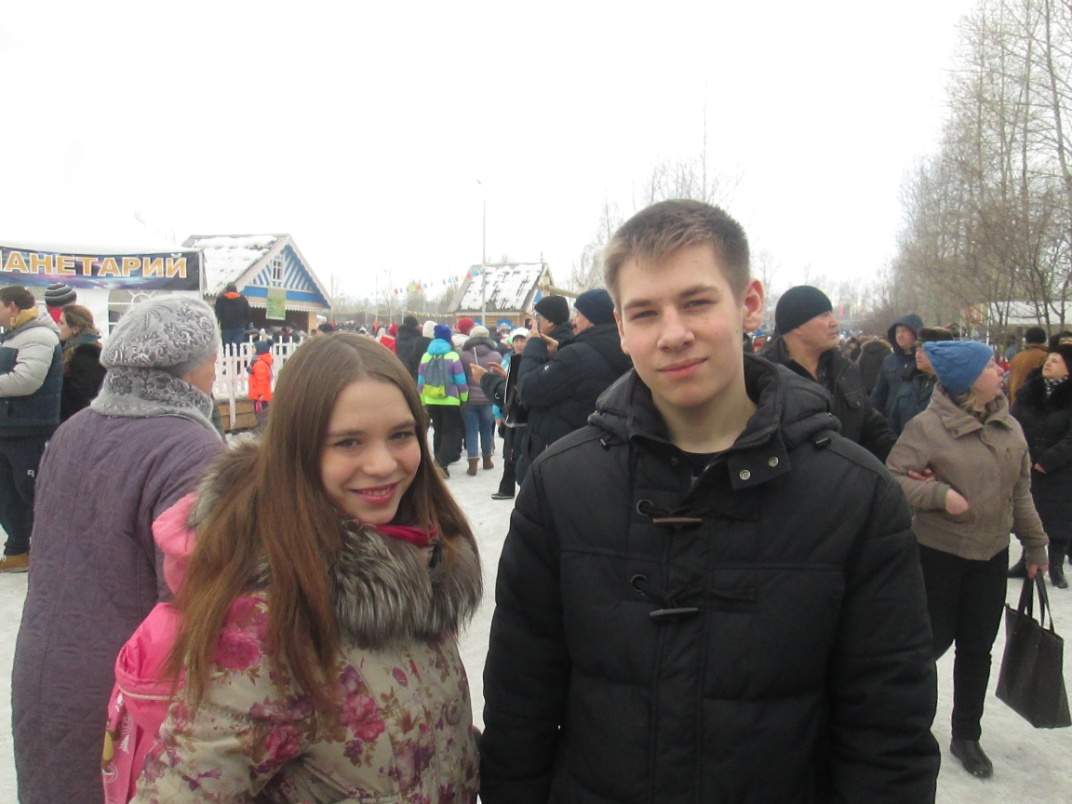 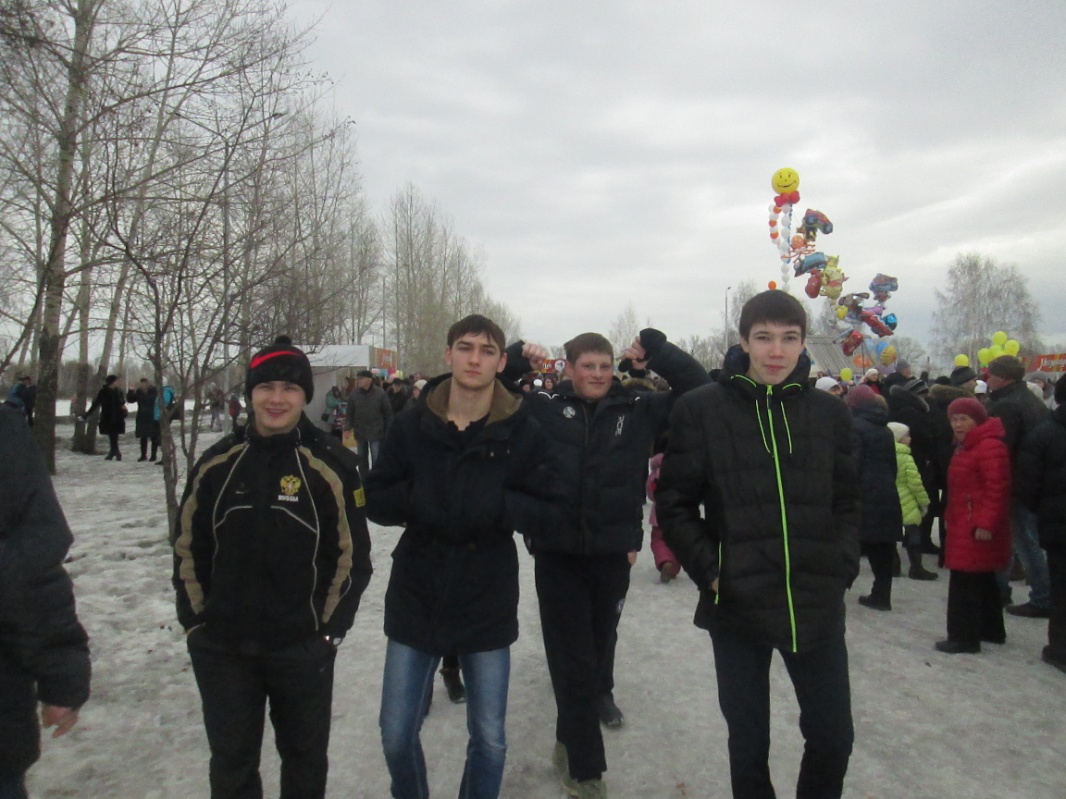 Приходите к нам учиться!!!
Спасибо за внимание!!!
Хатинская.В.А.- старший воспитатель общежития.